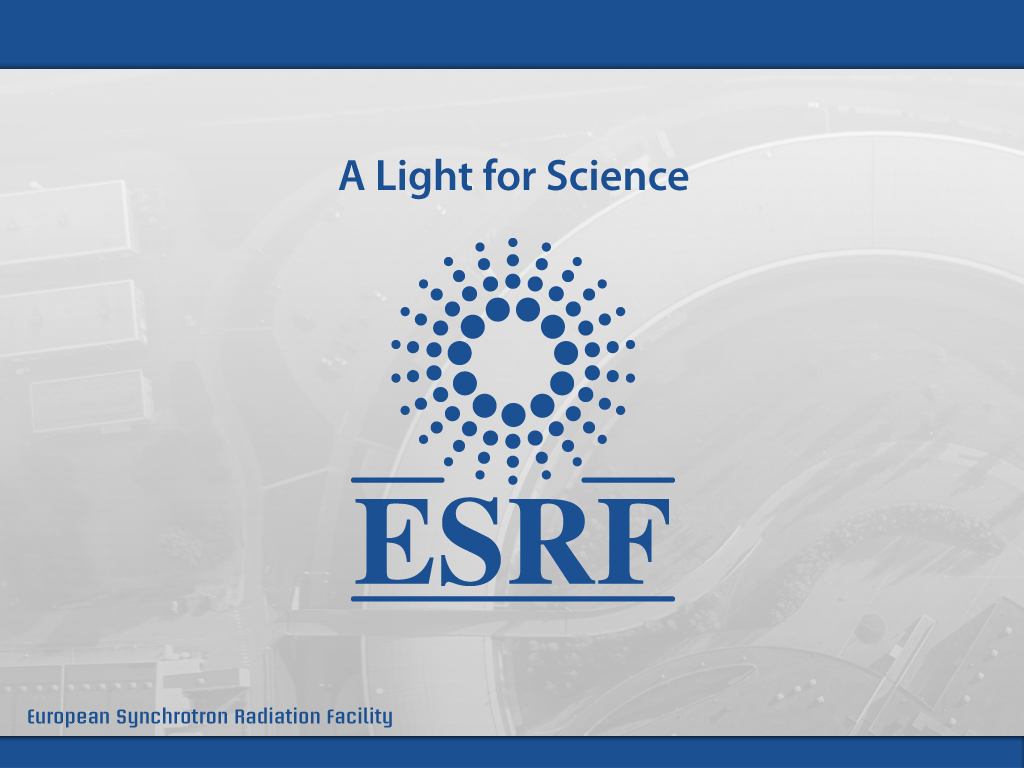 Misconceptions about betatron coupling in storage-ring-based light sources
Andrea Franchi (ESRF, Grenoble)
Workshop on NOnlinear dynamics and Collective Effects in particle beam physics, NOCE2017, Arcidosso, Italy, 19th to 22th September 2017
Outlines
Misconception #1: In the presence of coupling we deal with vertical emittances (plural is not a typo)
Misconception #2: Coupling correction is a linear problem not needing CPU-intense random/genetic/non-linear optimizers
Misconception #3: Guignard formulas do not apply to modern synchrotron light sources and damping rings
Misconception #4: “indirect measurements” of vertical emittance should be avoided
Andrea Franchi 	Vertical Emittance reduction @ ESRF
2
Outlines
Misconception #1: In the presence of coupling we deal with vertical emittances (plural is not a typo)
Misconception #2: Coupling correction is a linear problem not needing CPU-intense random/genetic/non-linear optimizers
Misconception #3: Guignard formulas do not apply to modern synchrotron light sources and damping rings
Misconception #4: “indirect measurements” of vertical emittance should be avoided
Andrea Franchi 	Vertical Emittance reduction @ ESRF
3
Misconception #1: on the vertical emittances
Vertical emittance in the absence of coupling
Eigen-emittance E: constant along the ring, with Ev≅0
Andrea Franchi 	Vertical Emittance reduction @ ESRF
4
Misconception #1: on the vertical emittances
Vertical emittance in the absence of coupling
Eigen-emittance E: constant along the ring, with Ev≅0
Non measurable RMS emittance:
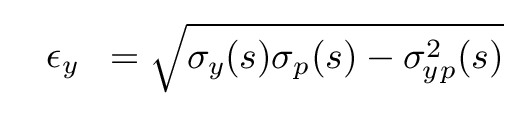 Andrea Franchi 	Vertical Emittance reduction @ ESRF
5
Misconception #1: on the vertical emittances
Vertical emittance in the absence of coupling
Eigen-emittance E: constant along the ring, with Ev≅0
Non measurable RMS emittance: 
Measurable emittance from RMS beam size:
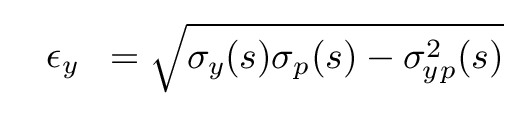 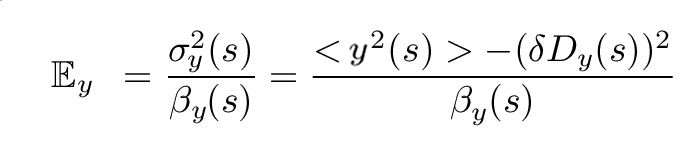 Andrea Franchi 	Vertical Emittance reduction @ ESRF
6
Misconception #1: on the vertical emittances
Vertical emittance in the absence of coupling
Eigen-emittance E: constant along the ring, with Ev≅0
Non measurable RMS emittance: 
Measurable emittance from RMS beam size:

Ev=εy=Ey=const.    
With zero vertical dispersion, Ev=εy=Ey≅0
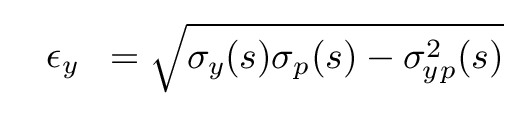 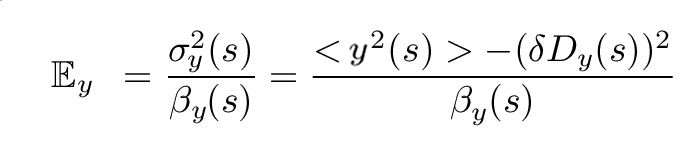 Andrea Franchi 	Vertical Emittance reduction @ ESRF
7
Misconception #1: on the vertical emittances
Meas. vertical emittance Ey from RMS beam size
ESRF SR equipment:
11  dipole radiation projection   monitors (IAX) 
 2 pinhole cameras
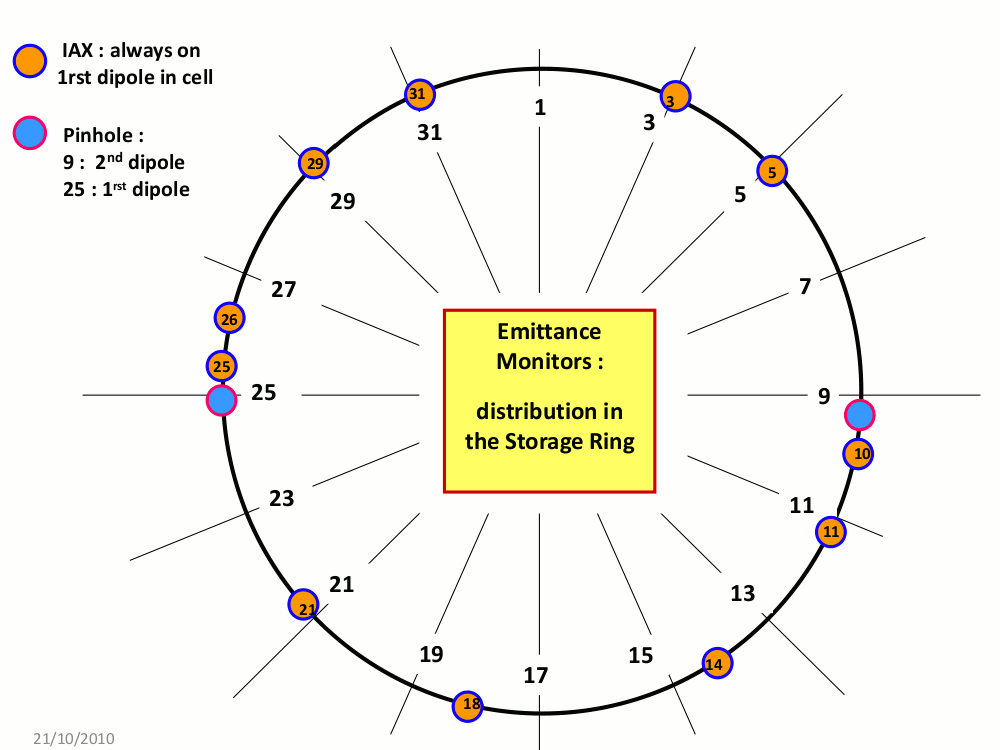 Andrea Franchi 	Vertical Emittance reduction @ ESRF
8
Misconception #1: on the vertical emittances
Meas. vertical emittance Ey from RMS beam size
Ex=4.2 nm
 Well corrected coupling
 Low beam current (20 mA)
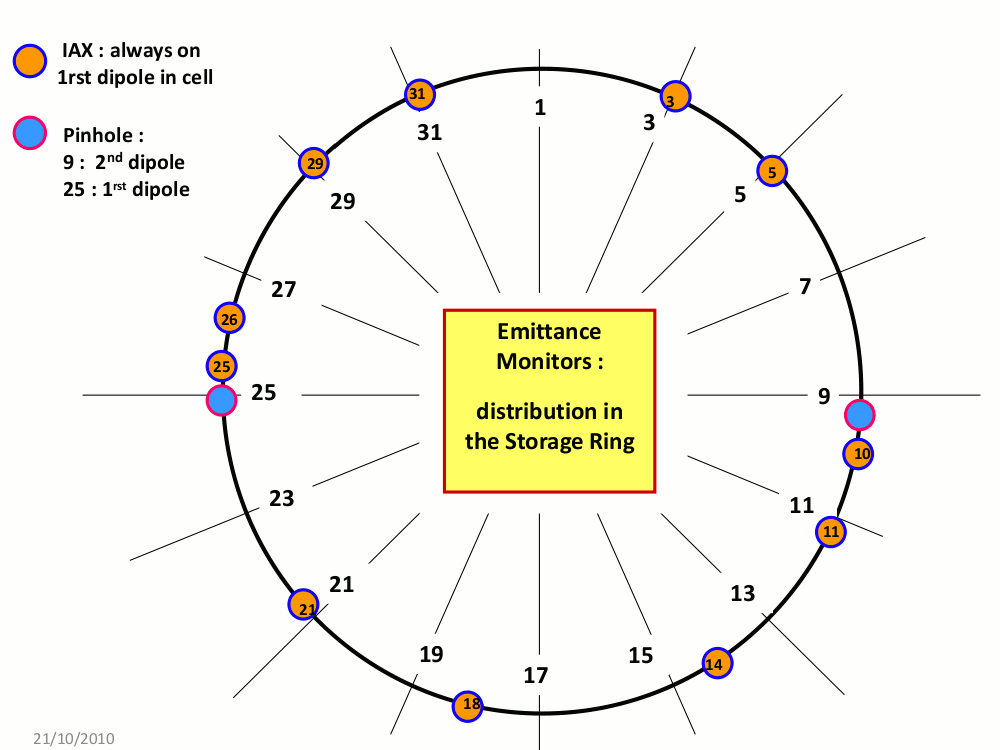 3.3 pm
1.8 pm
4.2 pm
5.5 pm
3.7 pm
2.3 pm
2.8 pm
3.6 pm
1.0 pm
1.4 pm
2.8 pm
Andrea Franchi 	Vertical Emittance reduction @ ESRF
9
Misconception #1: on the vertical emittances
Meas. vertical emittance Ey from RMS beam size
Ex=4.2 nm
 Well corrected coupling
 Low beam current (20 mA)

Εy=3.0 pm
     ±1.3
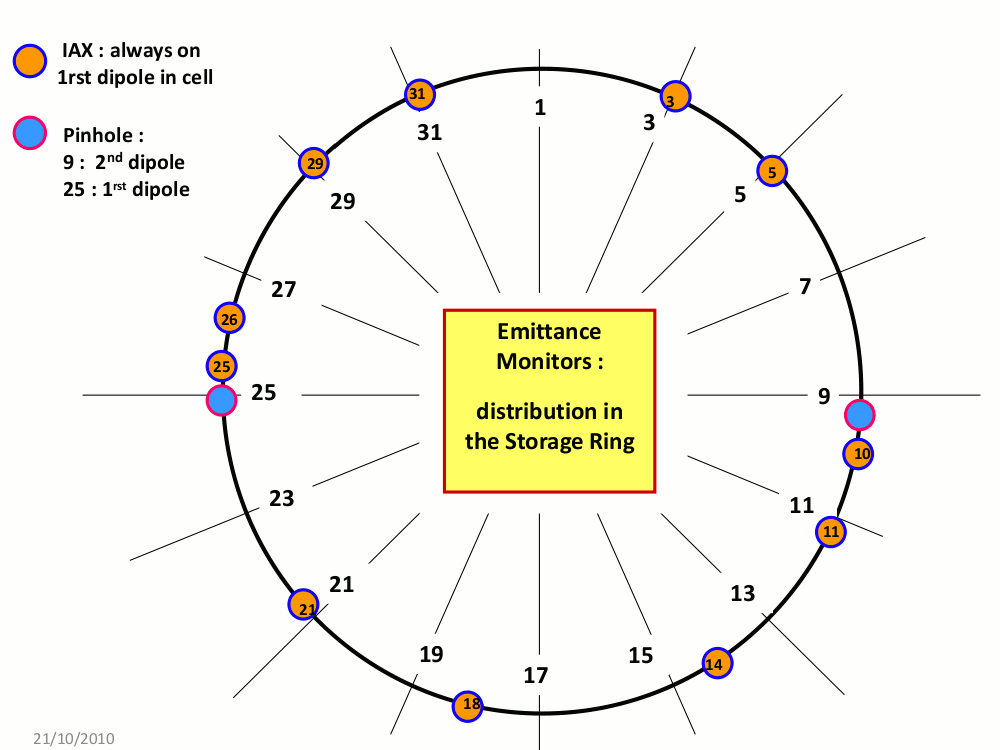 3.3 pm
1.8 pm
4.2 pm
5.5 pm
3.7 pm
2.3 pm
2.8 pm
3.6 pm
1.0 pm
1.4 pm
2.8 pm
Andrea Franchi 	Vertical Emittance reduction @ ESRF
10
Misconception #1: on the vertical emittances
Meas. vertical emittance Ey from RMS beam size
Ex=4.2 nm
 Uncorrected coupling
 Low beam current (20 mA)

Εy=46 pm
     ±18
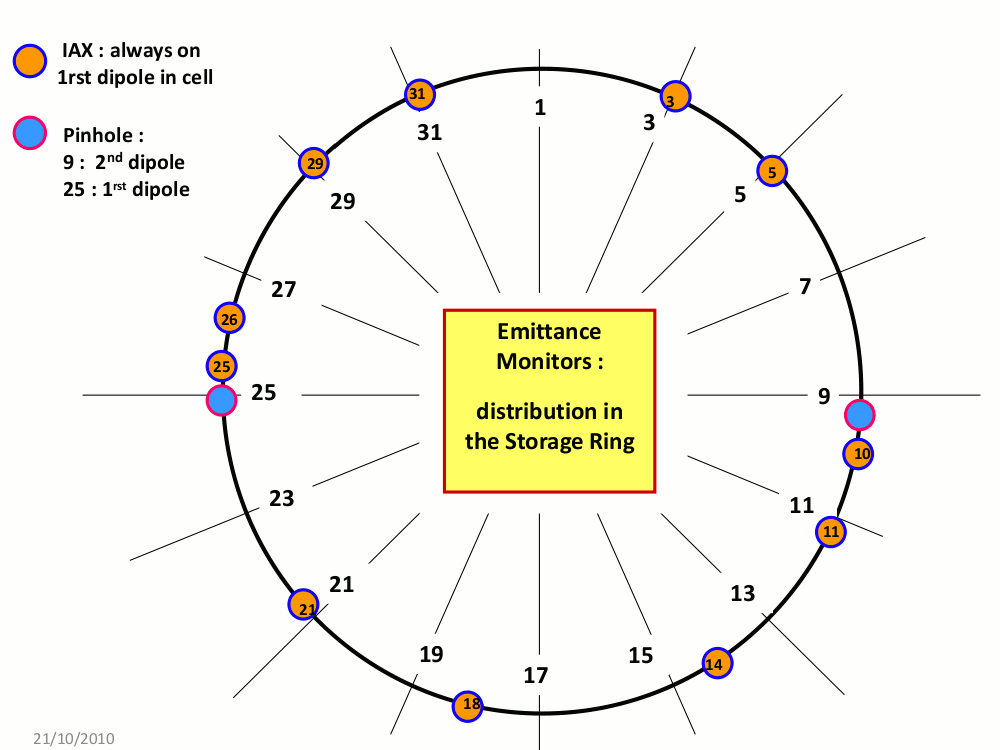 40 pm
46 pm
41 pm
31 pm
79 pm
79 pm
36 pm
39 pm
44 pm
26 pm
49 pm
Andrea Franchi 	Vertical Emittance reduction @ ESRF
11
Misconception #1: on the vertical emittances
Meas. vertical emittance Ey from RMS beam size
Ex=4.2 nm
 Uncorrected coupling
 Low beam current (20 mA)

Εy=46 pm
     ±18
The spread among vertical emittance measurements along the ring increases with coupling (from 1.3 pm to 18 pm). Why?
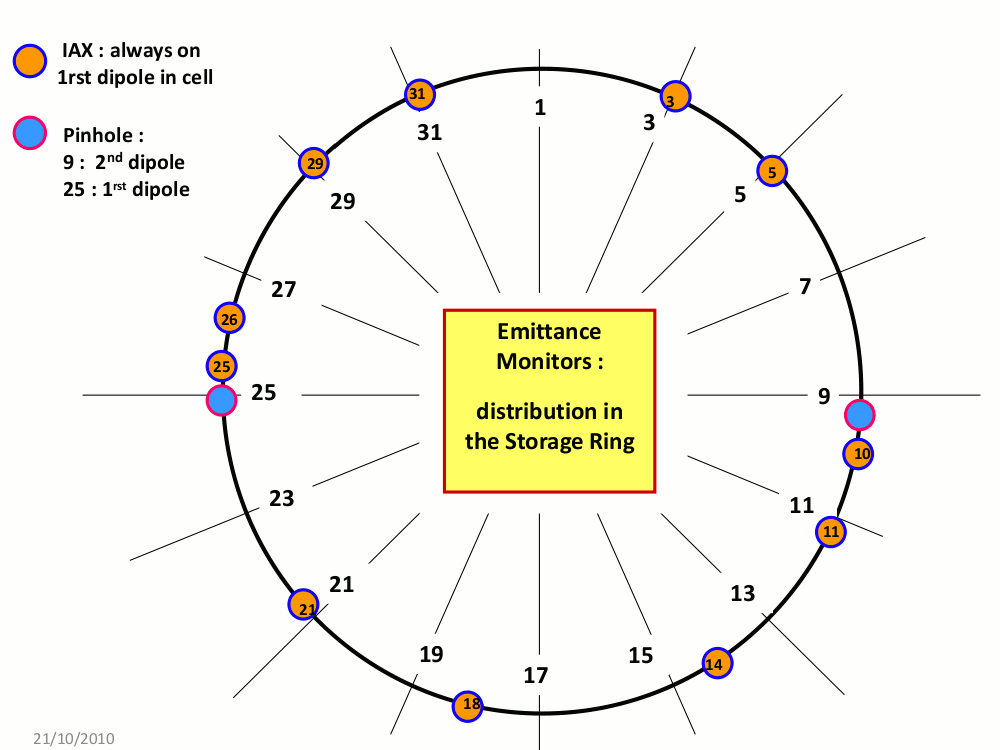 40 pm
46 pm
41 pm
31 pm
79 pm
79 pm
36 pm
39 pm
44 pm
26 pm
49 pm
Andrea Franchi 	Vertical Emittance reduction @ ESRF
12
Misconception #1: on the vertical emittances
Vertical emittance    in the absence   of coupling
Eigen-emittance E: constant along the ring, with Ev≅0
Non measurable RMS emittance: 
Measurable emittance from RMS beam size:

Ev=εy=Ey=const.    
With zero vertical dispersion, Ev=εy=Ey≅0
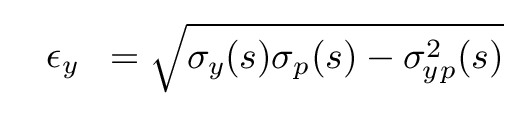 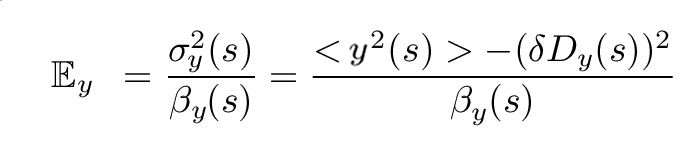 Andrea Franchi 	Vertical Emittance reduction @ ESRF
13
Misconception #1: on the vertical emittances
Vertical emittances in the presence of coupling
Eigen-emittance E: constant along the ring, but Ev≠0 
Non measurable projected s-dependent RMS emittance: 
Measurable apparent s-dependent emittance from RMS beam size:
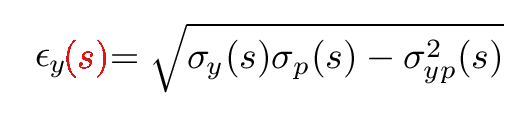 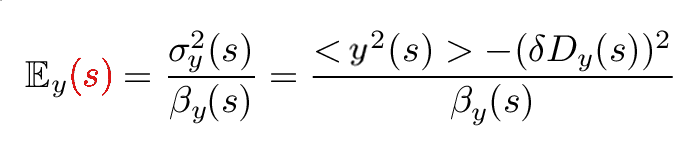 Andrea Franchi 	Vertical Emittance reduction @ ESRF
14
Misconception #1: on the vertical emittances
Vertical emittances in the presence of coupling
Eigen-emittance E: constant along the ring, but Ev≠0 
Non measurable projected s-dependent RMS emittance: 
Measurable apparent s-dependent emittance from RMS beam size:
Ev=const ≠ εy(s) ≠ Ey(s)
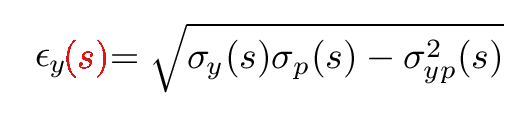 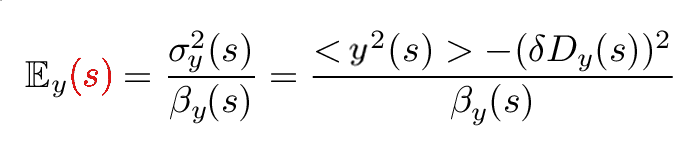 Andrea Franchi 	Vertical Emittance reduction @ ESRF
15
Misconception #1: on the vertical emittances
Vertical emittances in the presence of coupling
Coupling sources (tilted quads, misaligned sextupoles, ID error fields, etc.) generate skew quad fields J1(s)
Andrea Franchi 	Vertical Emittance reduction @ ESRF
16
Misconception #1: on the vertical emittances
Vertical emittances in the presence of coupling
Coupling sources (tilted quads, misaligned sextupoles, ID error fields, etc.) generate skew quad fields J1(s)
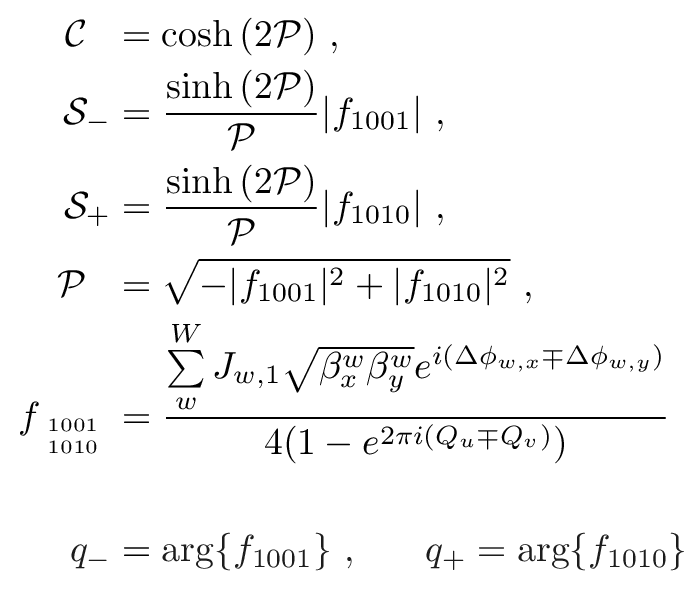 Andrea Franchi 	Vertical Emittance reduction @ ESRF
17
Misconception #1: on the vertical emittances
Vertical emittances in the presence of coupling
Coupling sources (tilted quads, misaligned sextupoles, ID error fields, etc.) generate skew quad fields J1(s)
  J1(s) generate two Resonance Driving Terms (RDTs) f(s)
     fa=Mab(β,φ) Jb,1
Linear dependence!
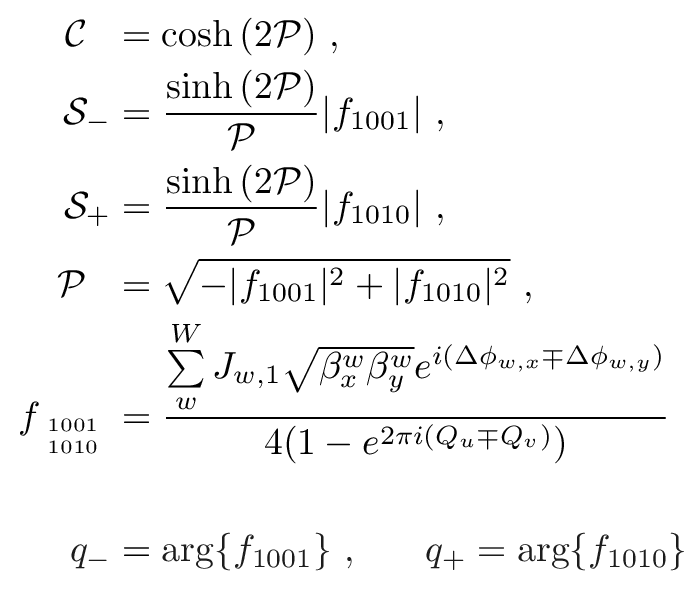 Andrea Franchi 	Vertical Emittance reduction @ ESRF
18
Misconception #1: on the vertical emittances
Vertical emittances in the presence of coupling
Coupling sources (tilted quads, misaligned sextupoles, ID error fields, etc.) generate skew quad fields J1(s)
  J1(s) generate two Resonance Driving Terms (RDTs) f(s)
     fa=Mab(β,φ) Jb,1
Linear dependence!
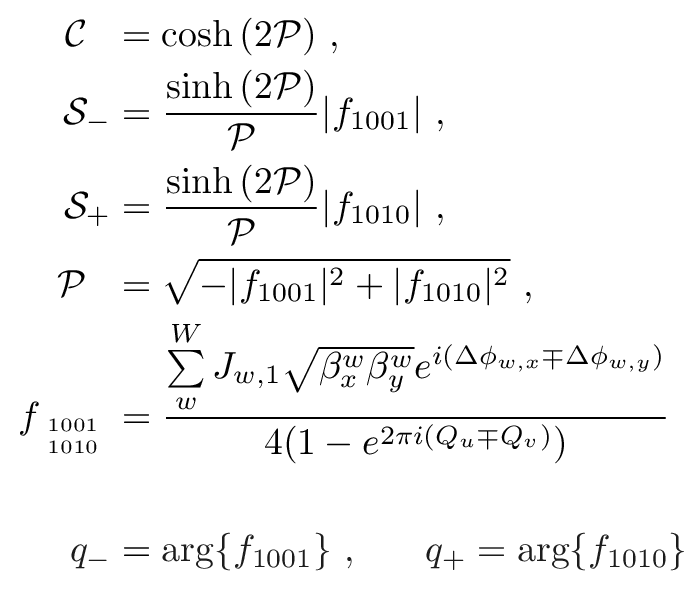 Andrea Franchi 	Vertical Emittance reduction @ ESRF
19
Misconception #1: on the vertical emittances
Vertical emittances in the presence of coupling
Coupling sources (tilted quads, misaligned sextupoles, ID error fields, etc.) generate skew quad fields J1(s)
  J1(s) generate two Resonance Driving Terms (RDTs) f(s)
     fa=Mab(β,φ) Jb,1
Linear dependence!
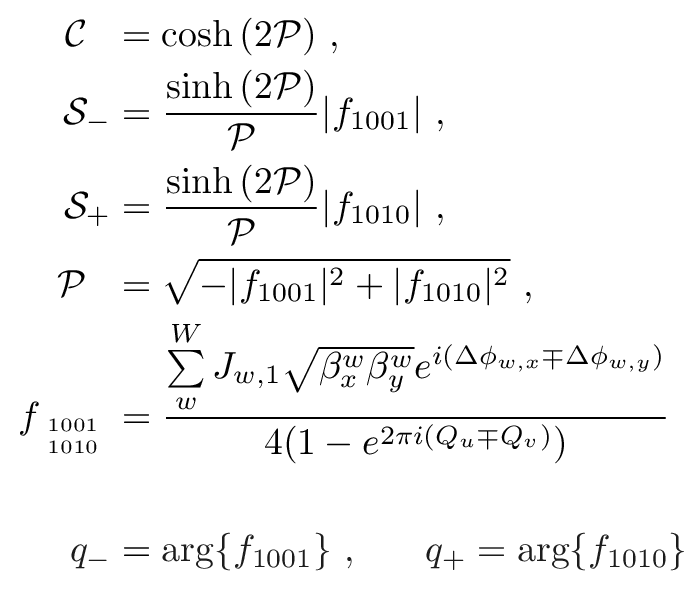 Andrea Franchi 	Vertical Emittance reduction @ ESRF
20
Misconception #1: on the vertical emittances
Vertical emittances in the presence of coupling
Non measurable projected s-dependent emittance 




Measurable apparent s-dependent emittance
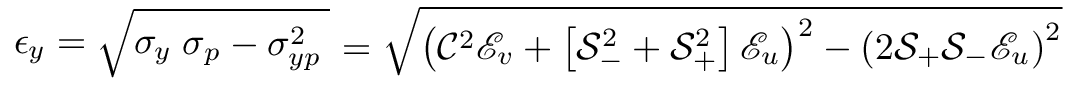 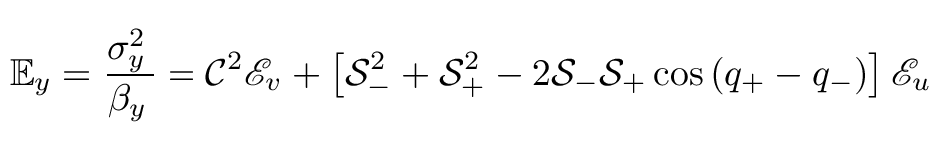 Andrea Franchi 	Vertical Emittance reduction @ ESRF
21
Misconception #1: on the vertical emittances
Vertical emittances in the presence of coupling
Non measurable projected s-dependent emittance 




Measurable apparent s-dependent emittance
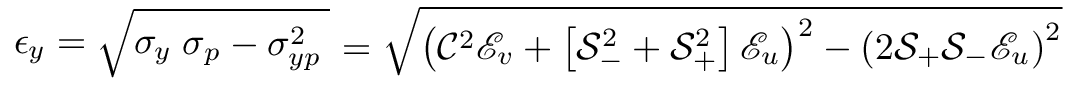 Nonlinear dependence on the RDTs and J1
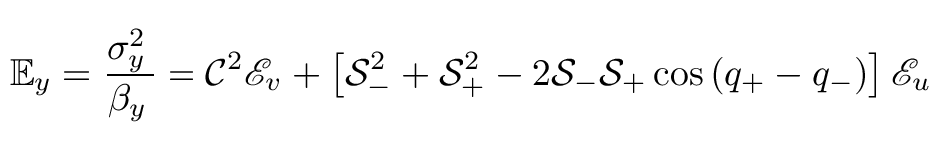 Andrea Franchi 	Vertical Emittance reduction @ ESRF
22
Misconception #1: on the vertical emittances
Vertical emittances in the presence of coupling
Non measurable projected s-dependent emittance 




Measurable apparent s-dependent emittance
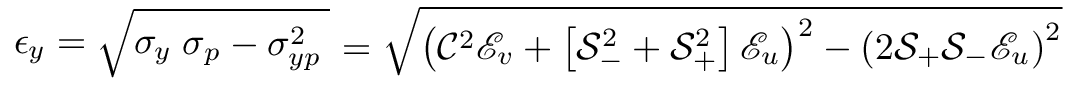 Vert. Eigen-emittance         Hor. Eigen-emittance
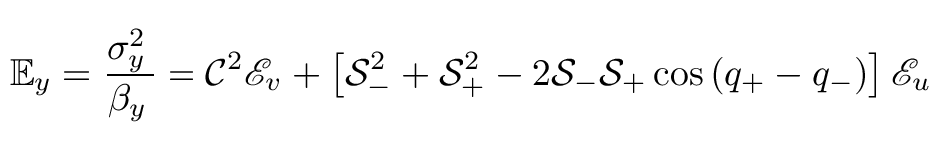 Andrea Franchi 	Vertical Emittance reduction @ ESRF
23
Misconception #1: on the vertical emittances
Vertical emittances in the presence of coupling
Non measurable projected s-dependent emittance 




Measurable apparent s-dependent emittance
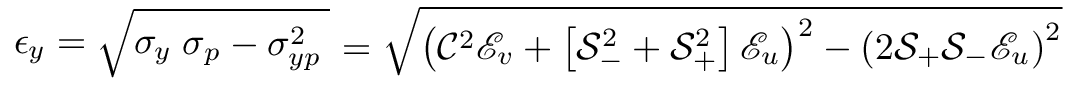 If |f1010| ~ |f1001| ( i.e. S+ ~ S-) [low-emitt. rings] εy(s) ≠ Ey(s)
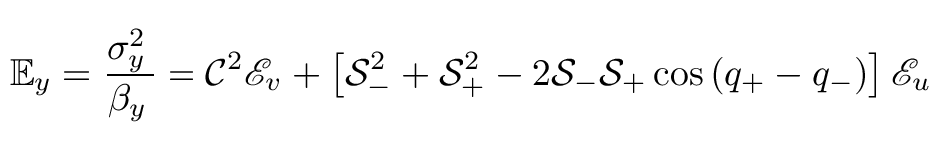 Andrea Franchi 	Vertical Emittance reduction @ ESRF
24
Misconception #1: on the vertical emittances
Vertical emittances in the presence of coupling
Non measurable projected s-dependent emittance 




Measurable apparent s-dependent emittance
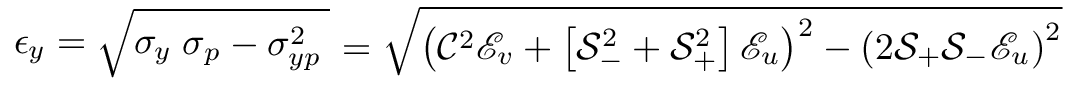 If |f1010|<<|f1001| ( i.e. S+<< S-) [hadron rings]     εy(s) = Ey(s)
[booster rings]
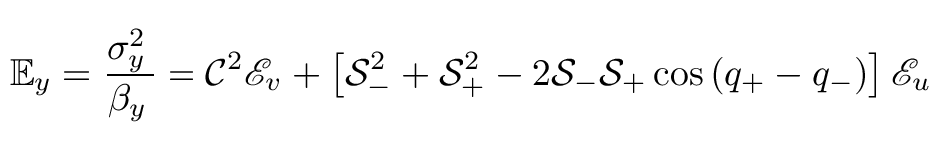 Andrea Franchi 	Vertical Emittance reduction @ ESRF
25
Misconception #1: on the vertical emittances
Vertical emittances in the presence of coupling
Non measurable projected s-dependent emittance 




Measurable apparent s-dependent emittance
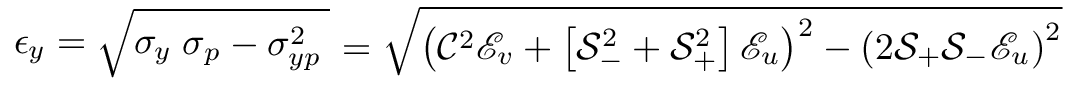 In absence of coupling C=1, S-=S+=0 and Ey=Ev=εy=const
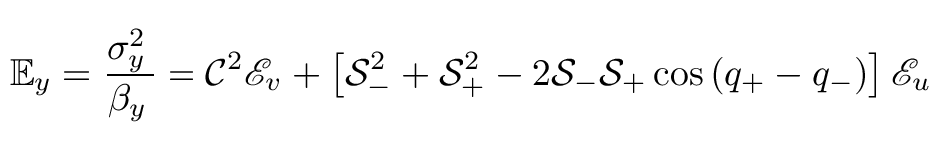 Andrea Franchi 	Vertical Emittance reduction @ ESRF
26
Misconception #1: on the vertical emittances
Vertical emittances in the presence of coupling
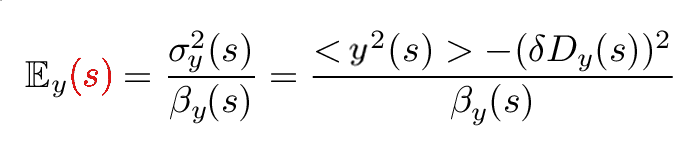 Measurable apparent emittance: 
Non measurable projected emittance:
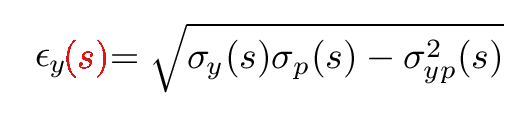 Ev= 9 pm
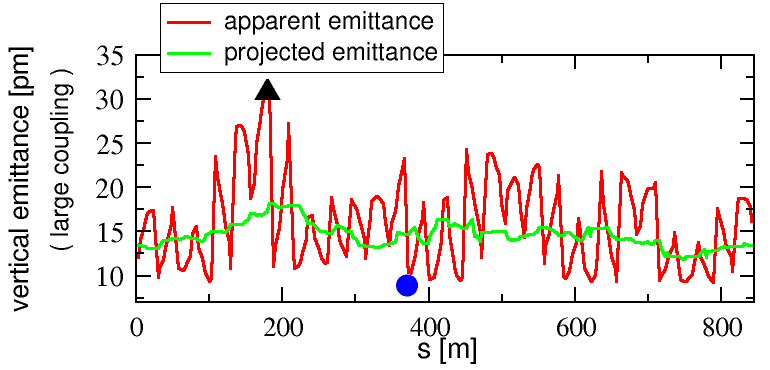 Lattice errors from Orbit Response Matrix  measurement + Accel. Toolbox
Andrea Franchi 	Vertical Emittance reduction @ ESRF
27
Misconception #1: on the vertical emittances
Vertical emittances in the presence of coupling
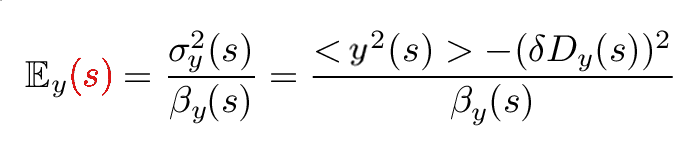 Measurable apparent emittance: 
Non measurable projected emittance:
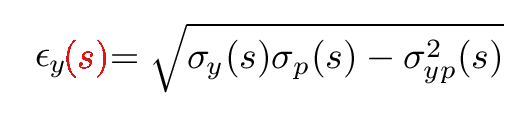 Ev= 9 pm
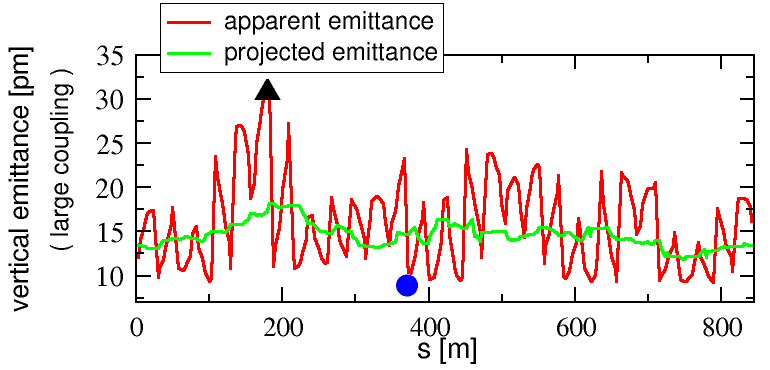 100% overestimation
40% underestimation
Andrea Franchi 	Vertical Emittance reduction @ ESRF
28
Misconception #1: on the vertical emittances
Vertical emittances in the presence of coupling
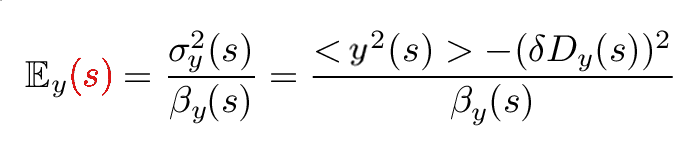 Measurable apparent emittance: 
Non measurable projected emittance:
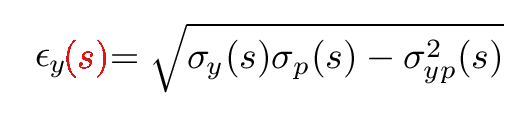 Ev= 9 pm
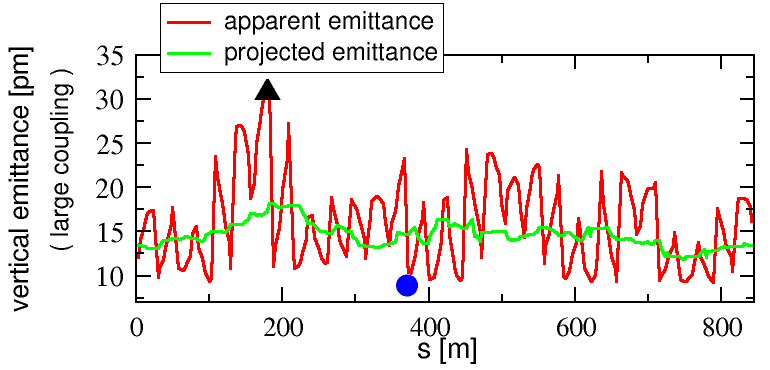 100% overestimation
40% underestimation
300% overestimation   Ey(apparent) Vs Ev (equilibrium)
Andrea Franchi 	Vertical Emittance reduction @ ESRF
29
Misconception #1: on the vertical emittances
Vertical emittances in the presence of coupling
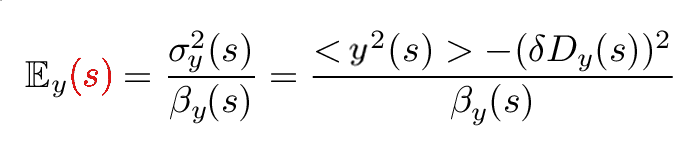 Measurable apparent emittance: 
Non measurable projected emittance:
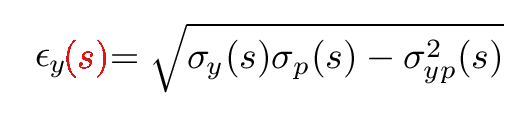 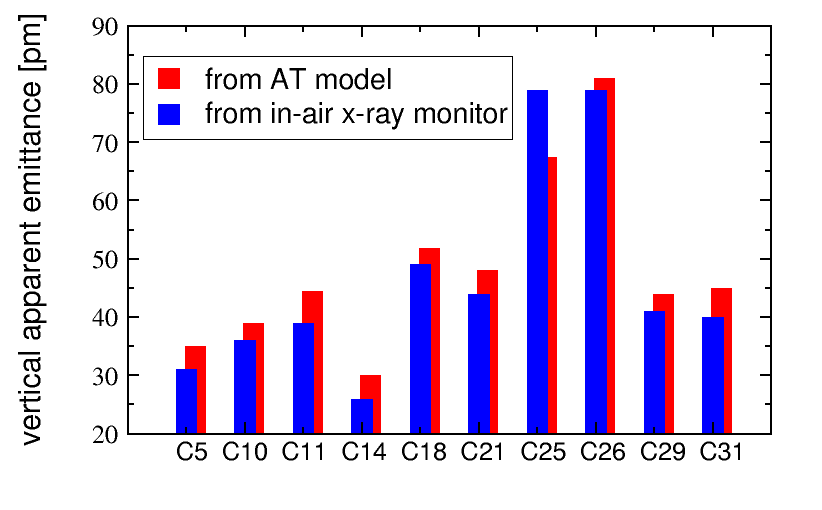 Ev= 9 pm
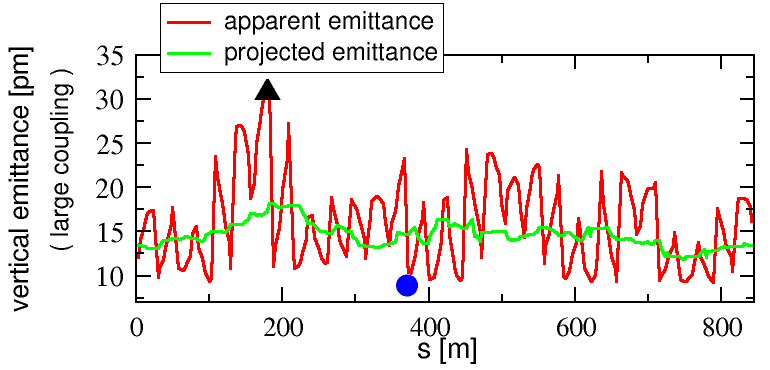 100% overestimation
40% underestimation
300% overestimation   Ey(apparent) Vs Ev (equilibrium)
Andrea Franchi 	Vertical Emittance reduction @ ESRF
30
Misconception #1: on the vertical emittances
Vertical emittances in the presence of coupling
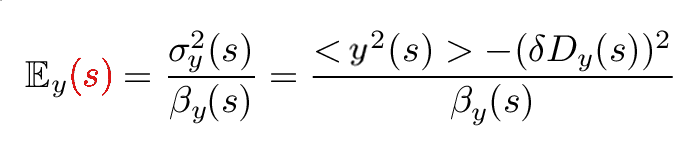 Measurable apparent emittance: 
Non measurable projected emittance:
Which “vertical emittance” shall we choose, then?
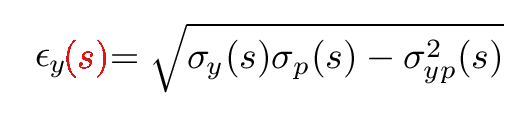 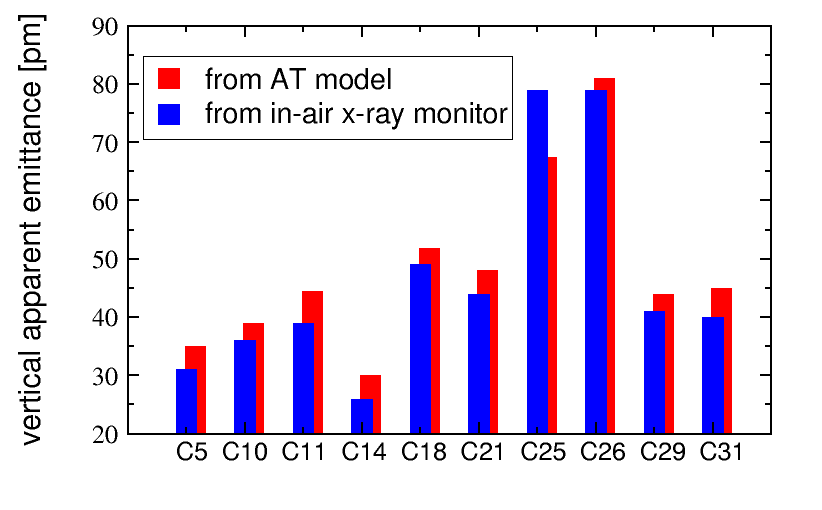 Ev= 9 pm
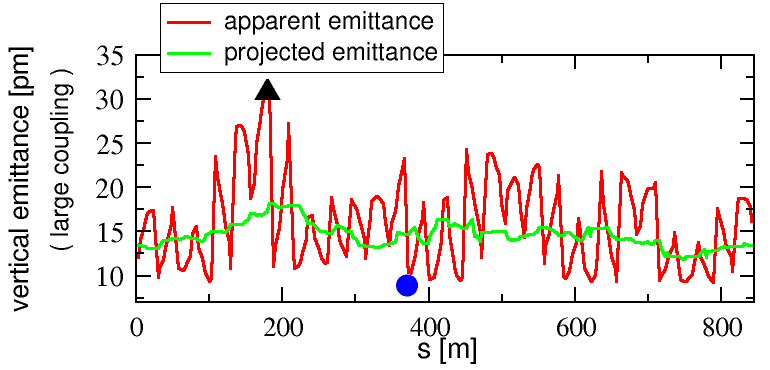 100% overestimation
40% underestimation
300% overestimation   Ey(apparent) Vs Ev (equilibrium)
Andrea Franchi 	Vertical Emittance reduction @ ESRF
31
Misconception #1: on the vertical emittances
Vertical emittances in the presence of coupling
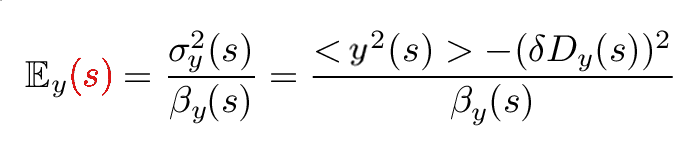 Measurable apparent emittance: 
Non measurable projected emittance:
<        >
Average over the ring
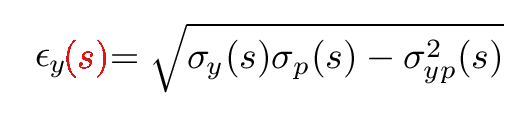 <        >
Ev= 9 pm
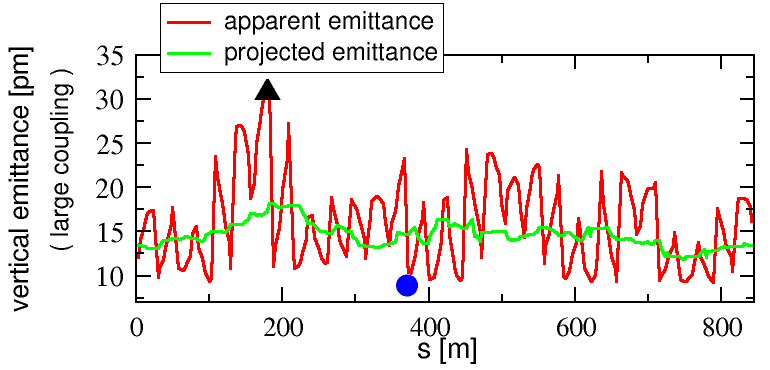 Andrea Franchi 	Vertical Emittance reduction @ ESRF
32
Misconception #1: on the vertical emittances
Vertical emittances in the presence of coupling
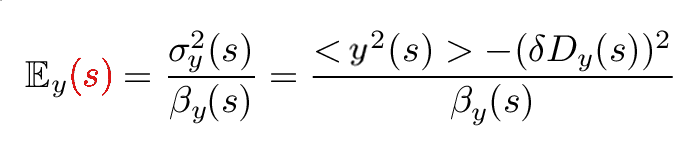 Measurable apparent emittance: 
Non measurable projected emittance:
<        >
Average over the ring
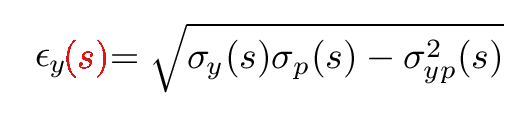 <        >
Ev= 9 pm
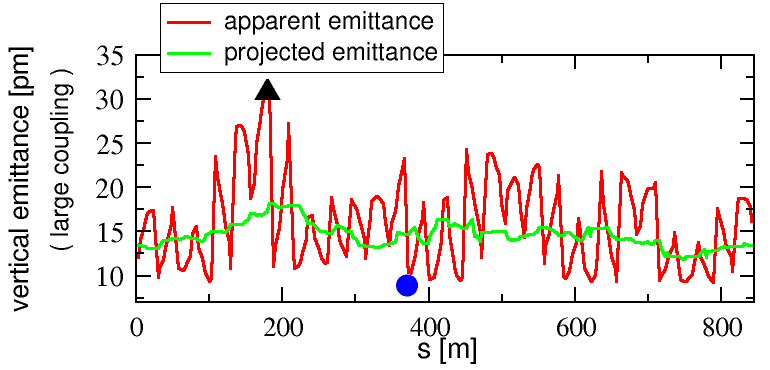 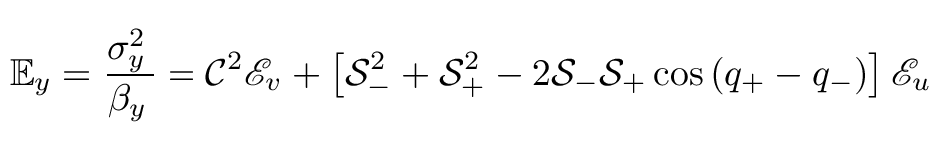 Andrea Franchi 	Vertical Emittance reduction @ ESRF
33
Misconception #1: on the vertical emittances
Vertical emittances in the presence of coupling
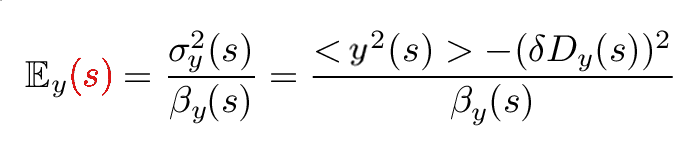 Measurable apparent emittance: 
Non measurable projected emittance:
<        >
Average over the ring
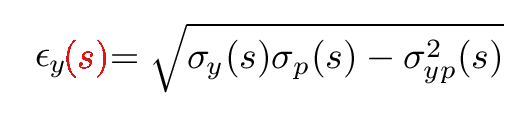 <        >
Ev= 9 pm
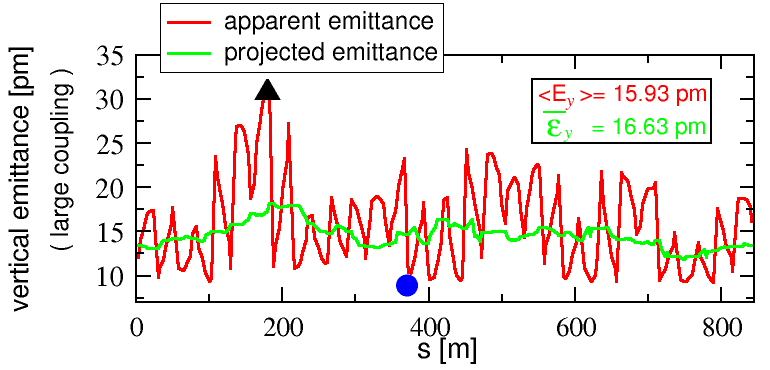 Andrea Franchi 	Vertical Emittance reduction @ ESRF
34
Misconception #1: on the vertical emittances
Vertical emittances in the presence of coupling
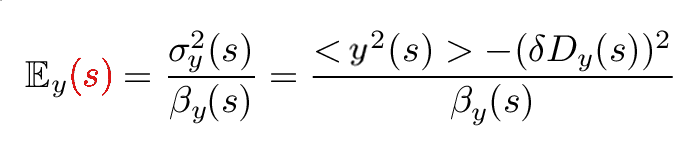 Measurable apparent emittance: 
Non measurable projected emittance:
<        >
Average over the ring
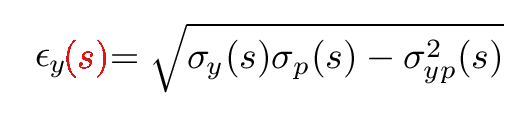 <        >
Ev= 9 pm
Definition of vertical emittance @ ESRF:



More details in PRSTAB-14-012804 (2011)
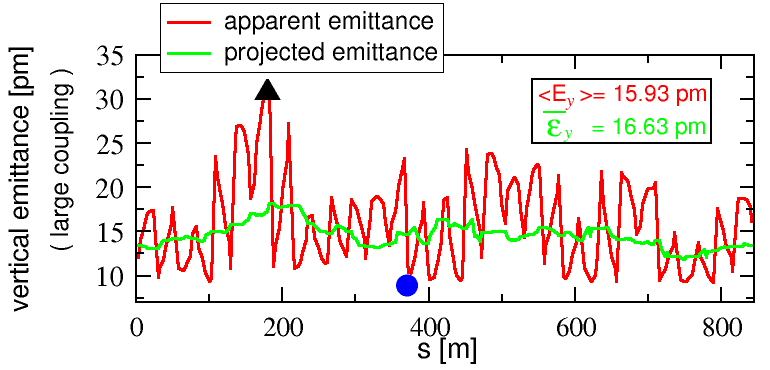 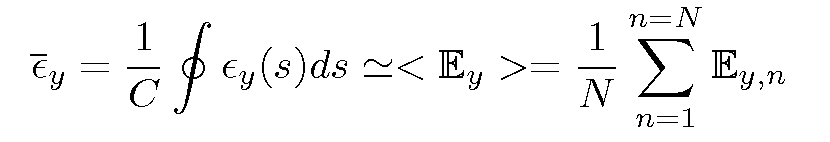 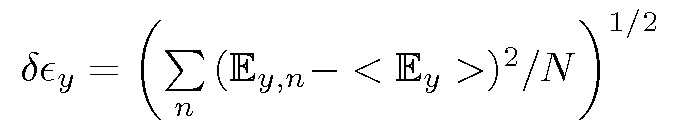 Andrea Franchi 	Vertical Emittance reduction @ ESRF
35
Outlines
Misconception #1: In the presence of coupling we deal with vertical emittances (plural is not a typo)
Misconception #2: Coupling correction is a linear problem not needing CPU-intense random/genetic/non-linear optimizers
Misconception #3: Guignard formulas do not apply to modern synchrotron light sources and damping rings
Misconception #4: “indirect measurements” of vertical emittance should be avoided
Andrea Franchi 	Vertical Emittance reduction @ ESRF
36
Misconception #2: coupling is a linear problem
Vertical emittance reduction in the storage ring
Coupling (x-y & y-δ) correction @ ESRF SR is carried out with independent skew quadrupoles (V=J1xy) distributed along the machine.
Andrea Franchi 	Vertical Emittance reduction @ ESRF
37
Misconception #2: coupling is a linear problem
Vertical emittance reduction in the storage ring
Coupling (x-y & y-δ) correction @ ESRF SR is carried out with independent skew quadrupoles (V=J1xy) distributed along the machine.
Until 2009 their currents were computed by trying to minimize the apparent vertical emittance along the machine  non-linear fitting
		- time consuming 
		- may get stuck into a 
		  local minimum value
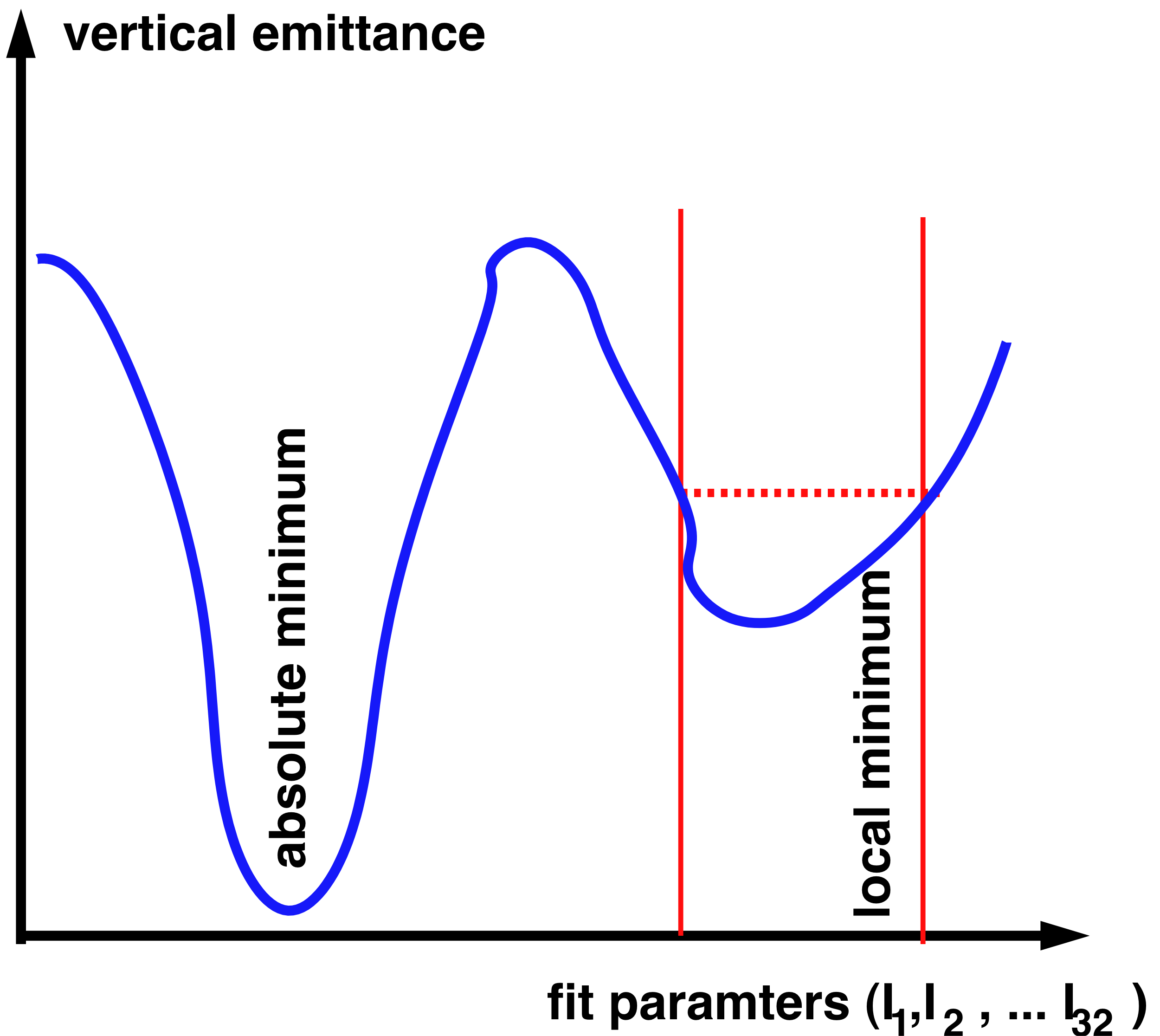 Details and formulas in PRSTAB-14-012804 (2011)
Andrea Franchi 	Vertical Emittance reduction @ ESRF
38
Misconception #2: coupling is a linear problem
Vertical emittance reduction in the storage ring
Coupling (x-y & y-δ) correction @ ESRF SR is carried out with independent skew quadrupoles (V=J1xy) distributed along the machine.
As of 2010 their currents are computed by trying to minimize other quantities: Resonance Driving Terms, obtained from orbit measurements (for x-y) and vert. disp. (for y-δ). This automatically minimizes vertical emittance  linear fitting
		- faster
		- gets directly to absolute minimum value
Details and formulas in PRSTAB-14-012804 (2011)
Andrea Franchi 	Vertical Emittance reduction @ ESRF
39
Misconception #2: coupling is a linear problem
Coupling correction via Resonance Driving Terms
The lower the vertical dispersion and the coupling RDTs, the smaller the vertical emittances
Andrea Franchi 	Vertical Emittance reduction @ ESRF
40
Misconception #2: coupling is a linear problem
Coupling correction via Resonance Driving Terms
The lower the vertical dispersion and the coupling RDTs, the smaller the vertical emittances
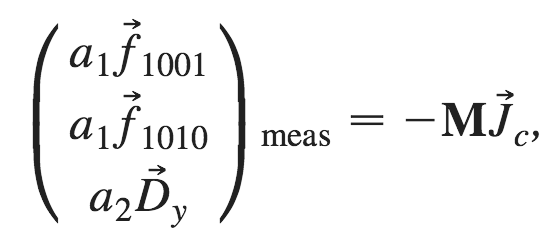 Andrea Franchi 	Vertical Emittance reduction @ ESRF
41
Misconception #2: coupling is a linear problem
Coupling correction via Resonance Driving Terms
The lower the vertical dispersion and the coupling RDTs, the smaller the vertical emittances
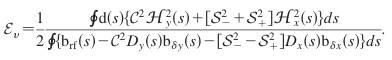 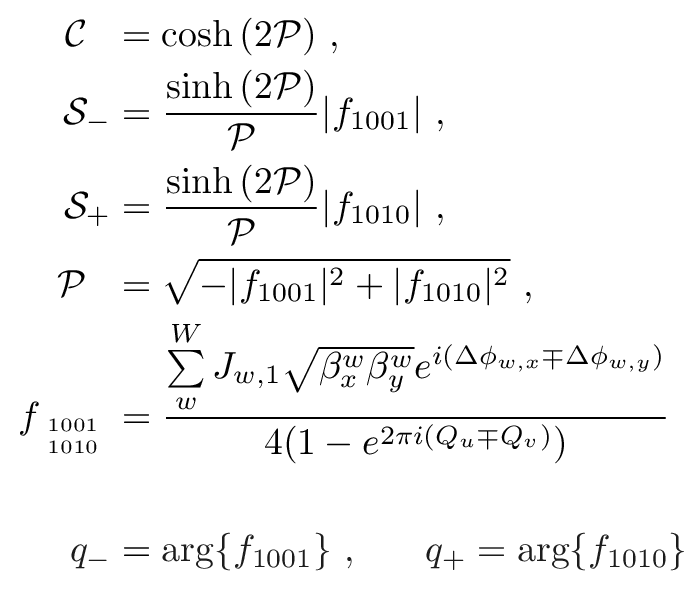 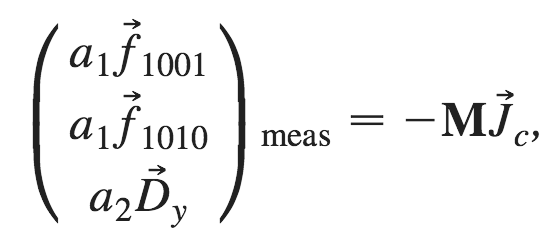 a2=0.7 (2010) ,  0.4 (2011)

a1+a2=1

Different weights on f1001 and f1010 tried, best if equal.
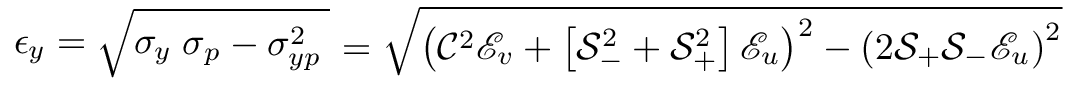 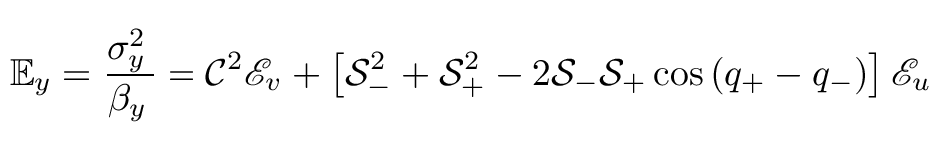 Andrea Franchi 	Vertical Emittance reduction @ ESRF
42
Misconception #2: coupling is a linear problem
Coupling correction via Resonance Driving Terms
The lower the vertical dispersion and the coupling RDTs, the smaller the vertical emittances
and beam tilt
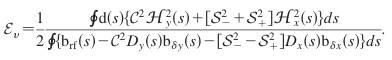 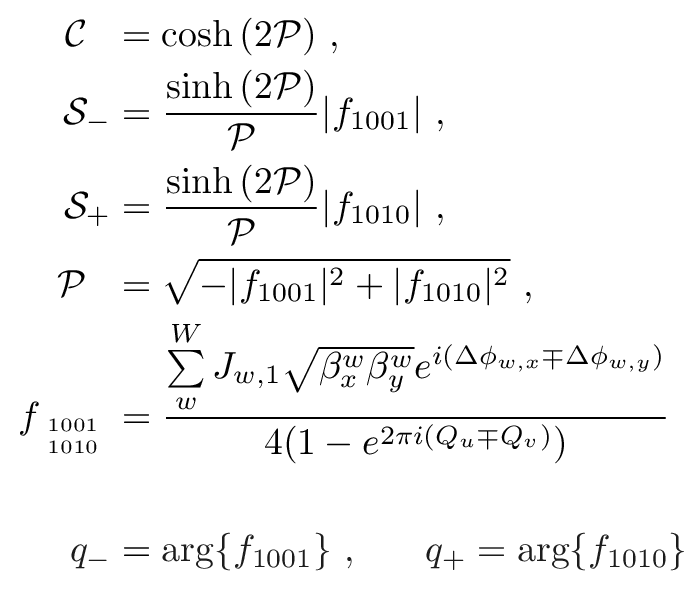 σxy ~ S-2,S+2
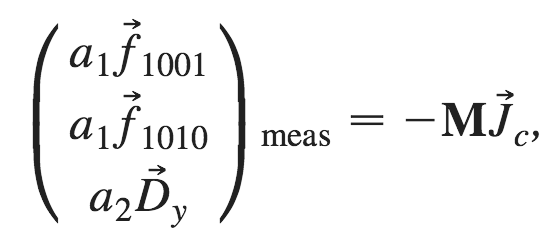 a2=0.7 (2010) ,  0.4 (2011)

a1+a2=1

Different weights on f1001 and f1010 tried, best if equal.
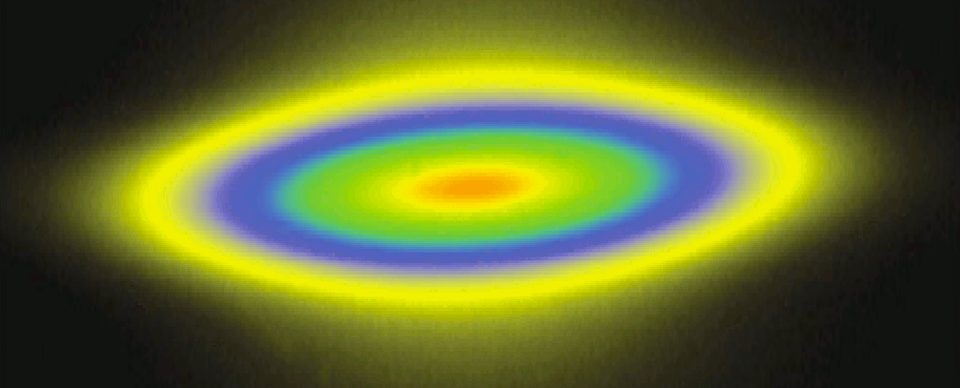 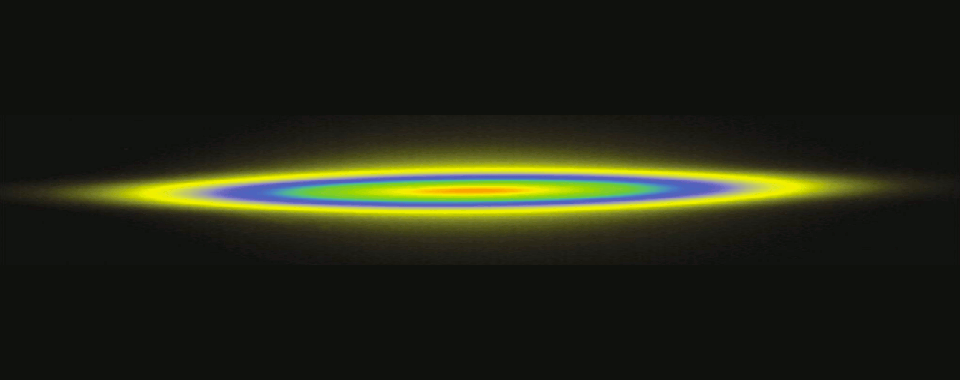 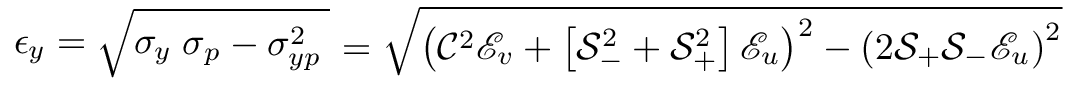 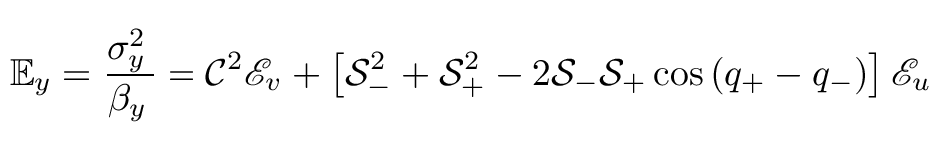 Andrea Franchi 	Vertical Emittance reduction @ ESRF
43
Misconception #2: coupling is a linear problem
First RDT correction: January 16th 2010
All skew correctors OFF: εy ±δεy = 237 ± 122 pm
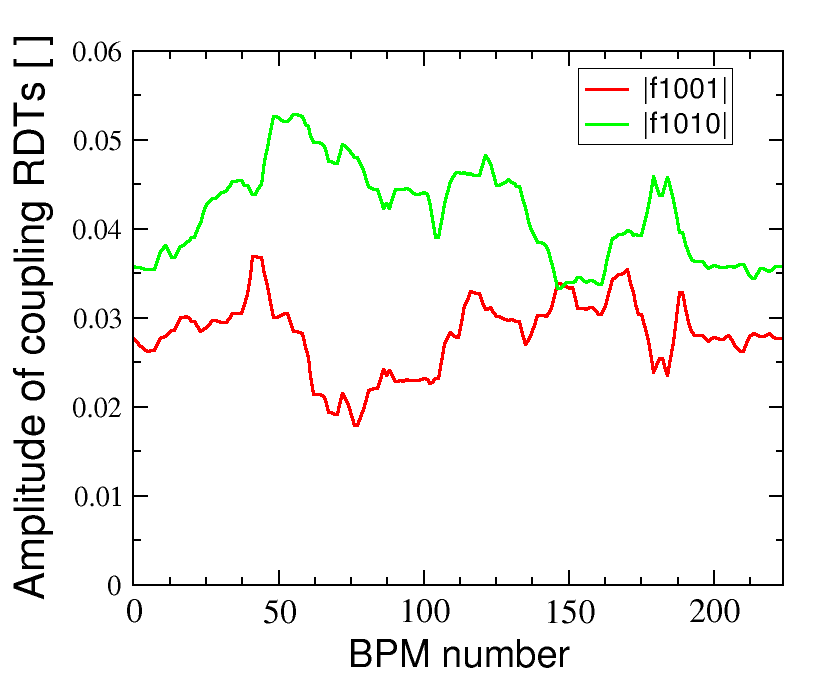 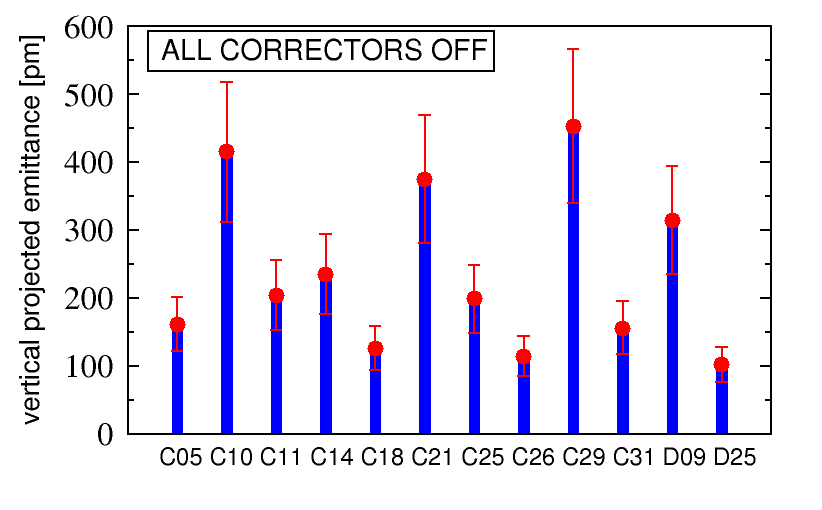 Andrea Franchi 	Vertical Emittance reduction @ ESRF
44
Misconception #2: coupling is a linear problem
First RDT correction: January 16th 2010
After RDT correction: εy ±δεy = 11.5 ± 4.3 pm
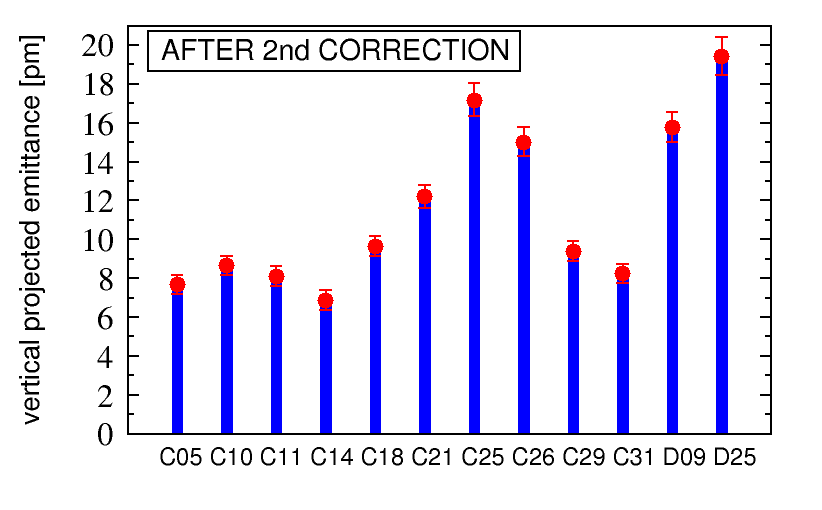 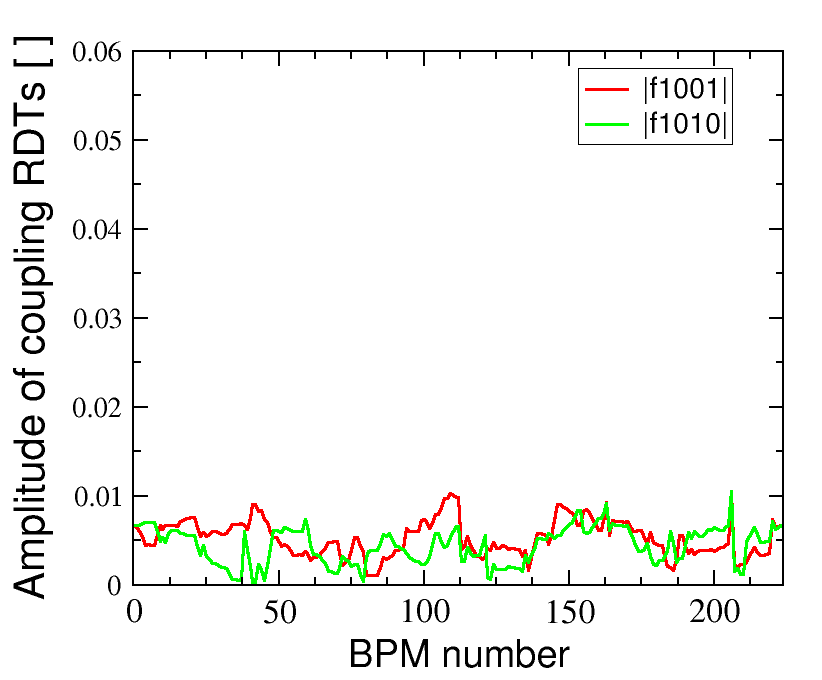 First RDT correction: January 16th 2010
After ORM measur. and RDT correction: εy ±δεy = 11.5 ± 4.3 pm
~20 min. for ORM
 a few seconds for RDT correction
Andrea Franchi 	Vertical Emittance reduction @ ESRF
45
Misconception #2: coupling is a linear problem
ESRF’s temporary record-low vertical emittance: 22/06/10 
εy ±δεy = 4.4 ± 0.7 pm
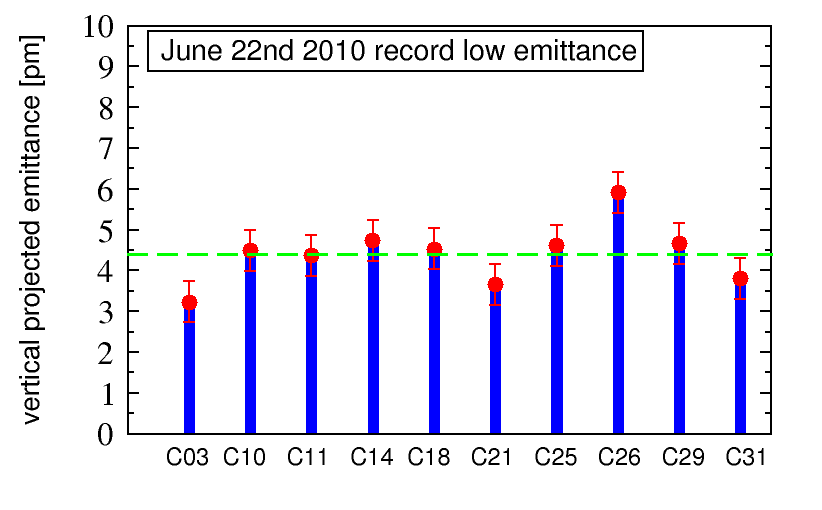 Andrea Franchi 	Vertical Emittance reduction @ ESRF
46
Misconception #2: coupling is a linear problem
2011: Towards ultra-small vertical emittance
2011, with 64 skew quad correctors
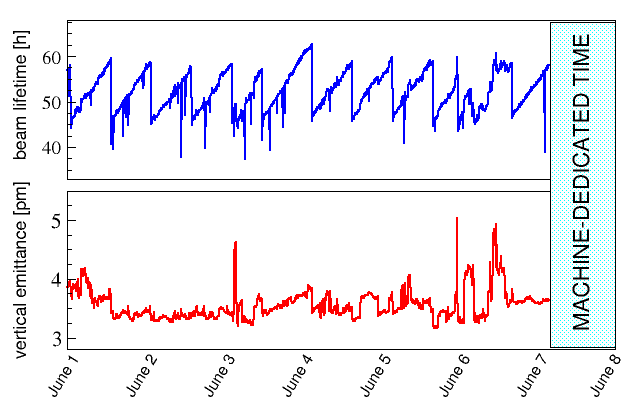 Andrea Franchi 	Vertical Emittance reduction @ ESRF
47
Outlines
Misconception #1: In the presence of coupling we deal with vertical emittances (plural is not a typo)
Misconception #2: Coupling correction is a linear problem not needing CPU-intense random/genetic/non-linear optimizers
Misconception #3: Guignard formulas do not apply to modern synchrotron light sources and damping rings
Misconception #4: “indirect measurements” of vertical emittance should be avoided
Andrea Franchi 	Vertical Emittance reduction @ ESRF
48
Misconception #3: Guignard formula
@ ESRF before correction
|f1010| > |f1001| ( i.e. S+ > S-) 
sum resonance  > difference resonance
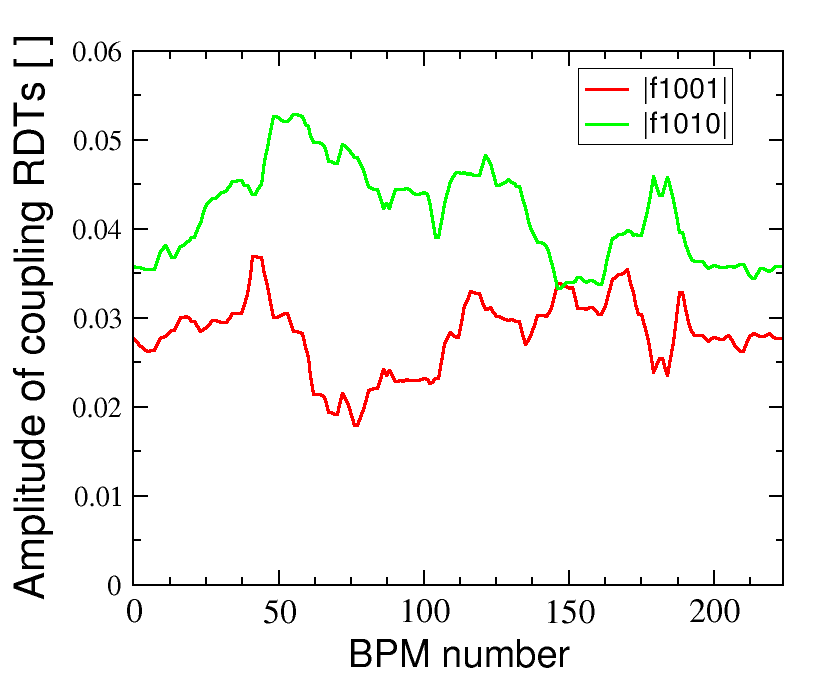 Andrea Franchi 	Vertical Emittance reduction @ ESRF
49
Misconception #3: Guignard formula
@ ESRF after correction
|f1010| ~ |f1001| ( i.e. S+ ~ S-) 
sum resonance  ~ difference resonance
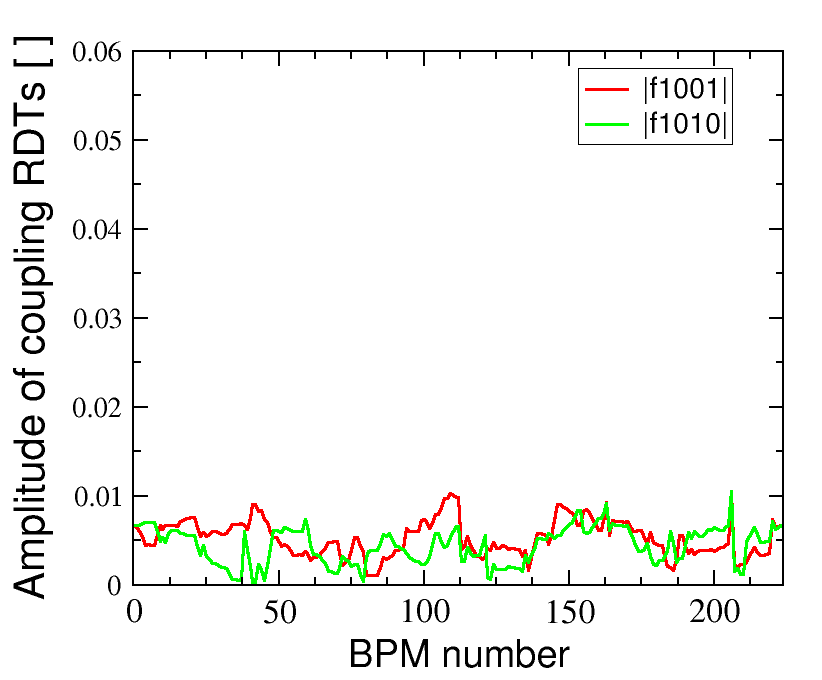 Andrea Franchi 	Vertical Emittance reduction @ ESRF
50
Misconception #3: Guignard formula
@ ESRF after correction
@ RHIC after correction
|f1010| << |f1001| ( i.e. S+ << S-) 
sum resonance << 
difference resonance
|f1010| ~ |f1001| ( i.e. S+ ~ S-) 
sum resonance  ~ difference resonance
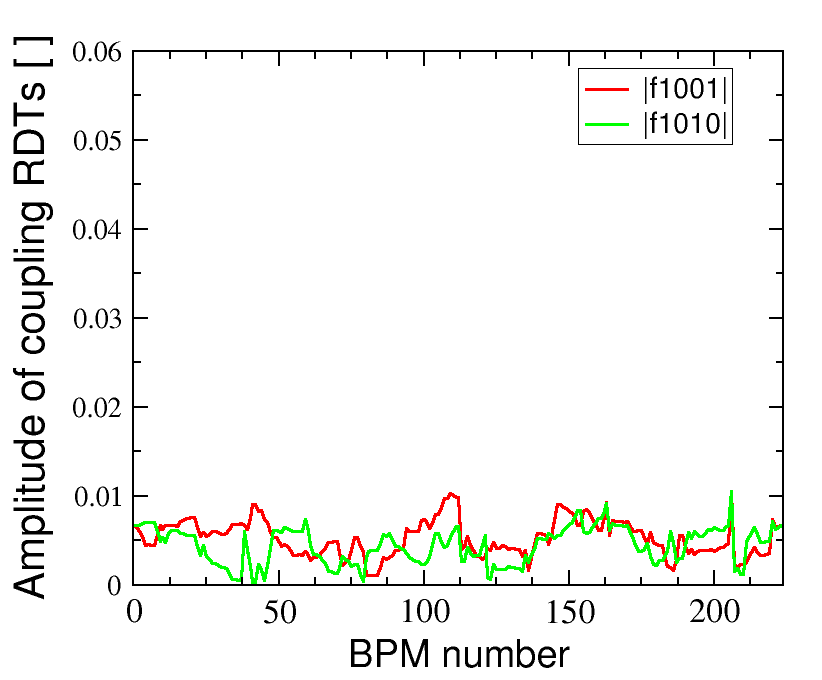 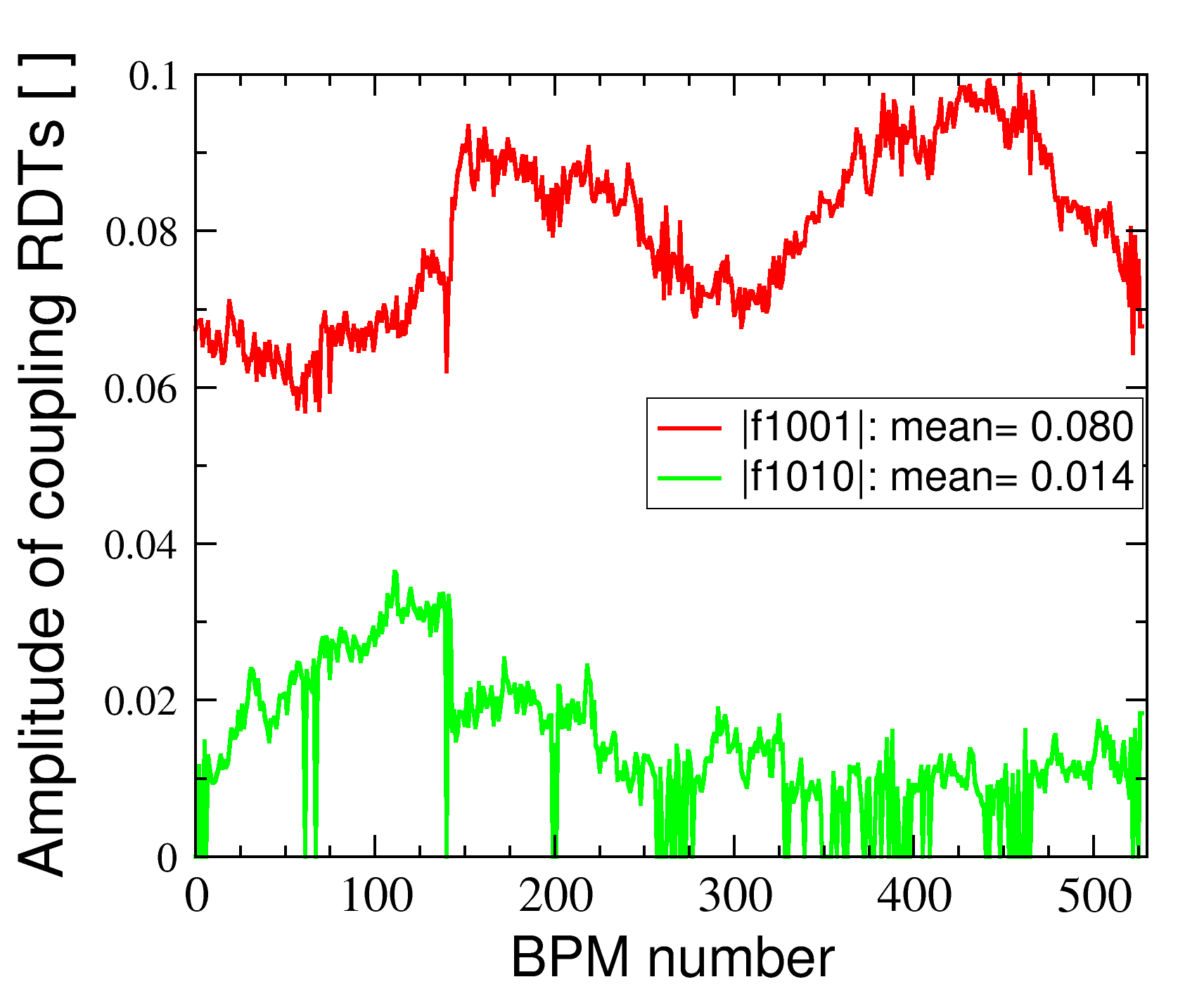 Andrea Franchi 	Vertical Emittance reduction @ ESRF
51
Misconception #3: Guignard formula
The coupling sum resonance
Lepton machine => low hor. emittance => hor. focusing stronger than vertical => Qx >> Qy (@ ESRF Qx=36.44 , Qy=13.39 , Qx-Qy=23.05 )
Low-emitt. Rings: |f1010| ~ |f1001| ( i.e. S+ ~ S-  )=> |C+|~|C- |
Andrea Franchi 	Vertical Emittance reduction @ ESRF
52
Misconception #3: Guignard formula
The coupling sum resonance
Lepton machine => low hor. emittance => hor. focusing stronger than vertical => Qx >> Qy (@ ESRF Qx=36.44 , Qy=13.39 , Qx-Qy=23.05 ) 

Hadron machine => almost “round” beam (Ex~Ey) => similar hor. & ver. focusing => Qx ~ Qy (like the CERN SPS Qx=26.18 , Qy=26.22 , Qx-Qy=-0.04 )
Low-emitt. Rings: |f1010| ~ |f1001| ( i.e. S+ ~ S-  )=> |C+|~|C- |
Hadron Rings: |f1010| << |f1001| ( i.e. S+ << S- )=> |C+|<<|C- |
Andrea Franchi 	Vertical Emittance reduction @ ESRF
53
Misconception #3: Guignard formula
The coupling sum resonance
Lepton machine => low hor. emittance => hor. focusing stronger than vertical => Qx >> Qy (@ ESRF Qx=36.44 , Qy=13.39 , Qx-Qy=23.05 ) 

Hadron machine => almost “round” beam (Ex~Ey) => similar hor. & ver. focusing => Qx ~ Qy (like the CERN SPS Qx=26.18 , Qy=26.22 , Qx-Qy=-0.04 )

The same applies to booster rings (@ ESRF Qx=11.75 , Qy=9.65 , @ BESY II Qx=4.42 , Qy=3.38 )
Low-emitt. Rings: |f1010| ~ |f1001| ( i.e. S+ ~ S-  )=> |C+|~|C- |
Hadron Rings: |f1010| << |f1001| ( i.e. S+ << S- )=> |C+|<<|C- |
Andrea Franchi 	Vertical Emittance reduction @ ESRF
54
Misconception #3: Guignard formula
The coupling sum resonance
Lepton machine => low hor. emittance => hor. focusing stronger than vertical => Qx >> Qy (@ ESRF Qx=36.44 , Qy=13.39 , Qx-Qy=23.05 ) 

Hadron machine => almost “round” beam (Ex~Ey) => similar hor. & ver. focusing => Qx ~ Qy (like the CERN SPS Qx=26.18 , Qy=26.22 , Qx-Qy=-0.04 )

The same applies to booster rings (@ ESRF Qx=11.75 , Qy=9.65 , @ BESY II Qx=4.42 , Qy=3.38 )
Low-emitt. Rings: |f1010| ~ |f1001| ( i.e. S+ ~ S-  )=> |C+|~|C- |
Hadron Rings: |f1010| << |f1001| ( i.e. S+ << S- )=> |C+|<<|C- |
WHY?
Andrea Franchi 	Vertical Emittance reduction @ ESRF
55
Misconception #3: Guignard formula
The coupling sum resonance
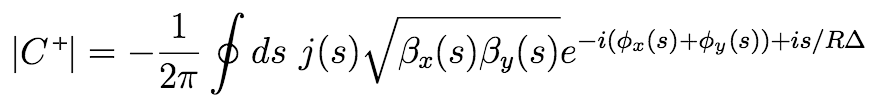 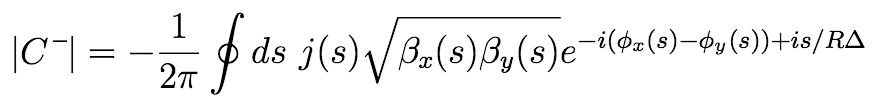 Andrea Franchi 	Vertical Emittance reduction @ ESRF
56
Misconception #3: Guignard formula
The coupling sum resonance
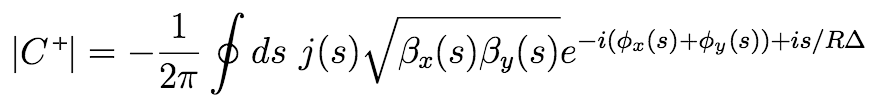 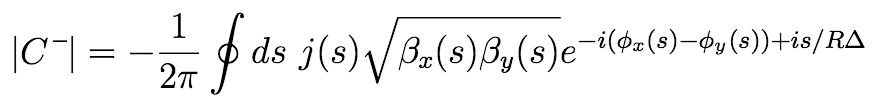 Andrea Franchi 	Vertical Emittance reduction @ ESRF
57
Misconception #3: Guignard formula
The coupling sum resonance
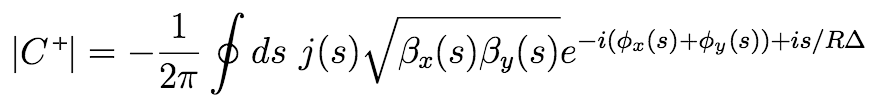 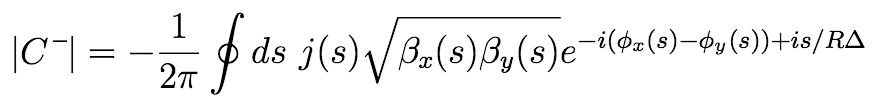 Andrea Franchi 	Vertical Emittance reduction @ ESRF
58
Misconception #3: Guignard formula
The coupling sum resonance
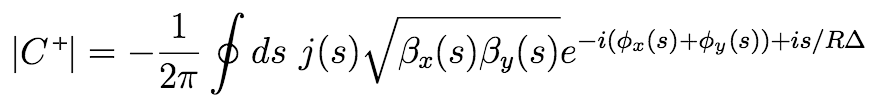 Σϕ
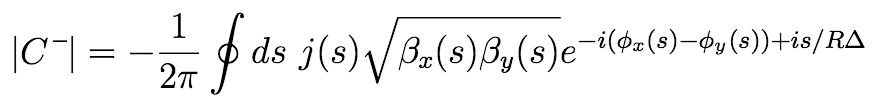 Δϕ
Andrea Franchi 	Vertical Emittance reduction @ ESRF
59
Misconception #3: Guignard formula
Low-emittance rings [Qx>Qy]
Qx=20.44
ΣQ=30.76
ΔQ=10.12
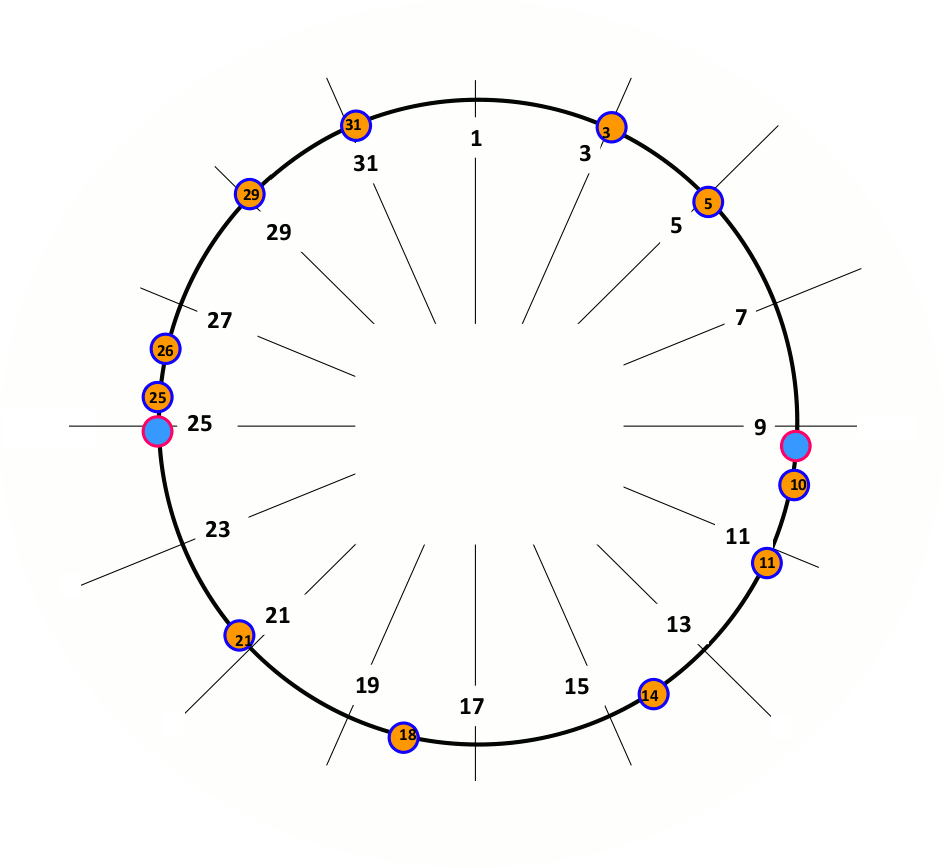 Qy=10.32
Σϕ=3.84
Δϕ=1.26
ϕx=17.88
ϕx=2.55
Σϕ=26.91
Δϕ=  8.85
ϕy=1.29
ϕy=9.03
Σϕ=7.69
Δϕ=2.53
ϕx=15.33
ϕx=5.11
Σϕ=23.07
Δϕ=  7.49
ϕy=2.58
ϕy=7.74
Σϕ=11.53
Δϕ=  3.79
ϕx=7.66
ϕx=12.77
Σϕ=19.22
Δϕ=  6.32
ϕy=3.87
ϕy=6.45
Σϕ=15.38
Δϕ=  5.06
ϕx=10.22
ϕy=5.16
Andrea Franchi 	Vertical Emittance reduction @ ESRF
60
Misconception #3: Guignard formula
Low-emittance rings [Qx>Qy]
Qx=20.44
ΣQ=30.76
ΔQ=10.12
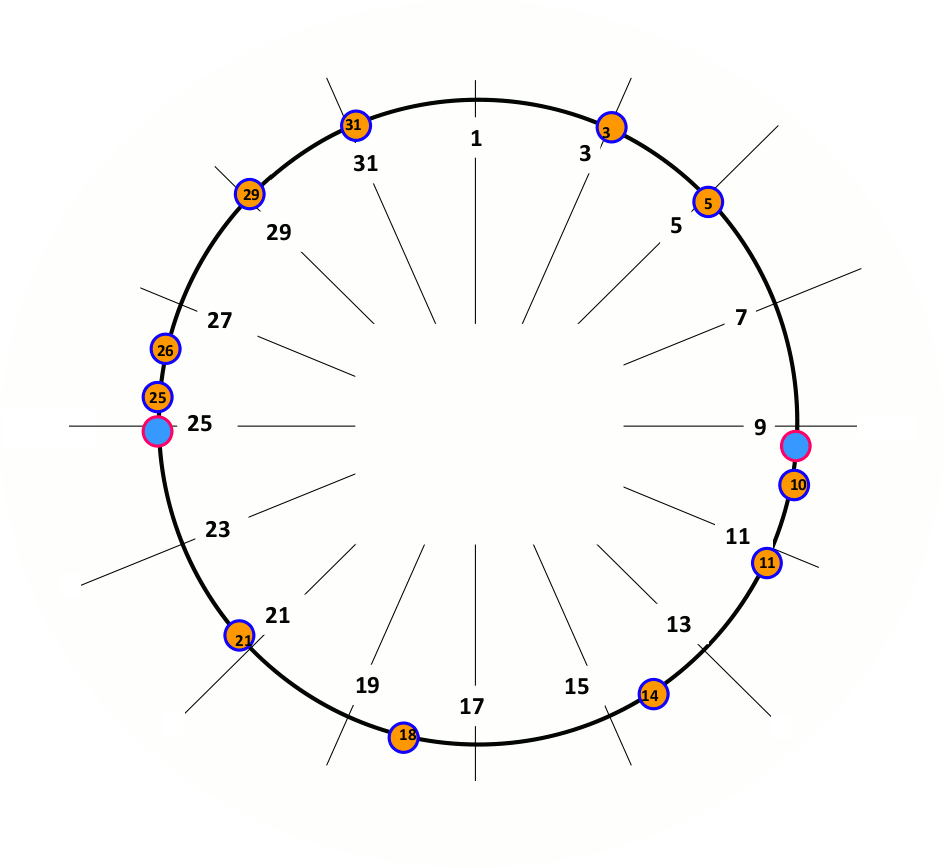 Qy=10.32
Σϕ=3.84
Δϕ=1.26
ϕx=17.88
ϕx=2.55
Σϕ=26.91
Δϕ=  8.85
ϕy=1.29
ϕy=9.03
Σϕ=7.69
Δϕ=2.53
ϕx=15.33
ϕx=5.11
Σϕ=23.07
Δϕ=  7.49
ϕy=2.58
ϕy=7.74
Σϕ=11.53
Δϕ=  3.79
ϕx=7.66
ϕx=12.77
Σϕ=19.22
Δϕ=  6.32
ϕy=3.87
ϕy=6.45
Σϕ=15.38
Δϕ=  5.06
ϕx=10.22
ϕy=5.16
Andrea Franchi 	Vertical Emittance reduction @ ESRF
61
Misconception #3: Guignard formula
Low-emittance rings [Qx>Qy]
Qx=20.44
ΣQ=30.76
ΔQ=10.12
Qy=10.32
The same for both
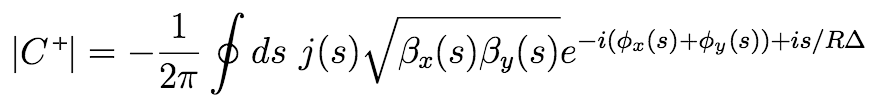 Σϕ
ϕy=2.58
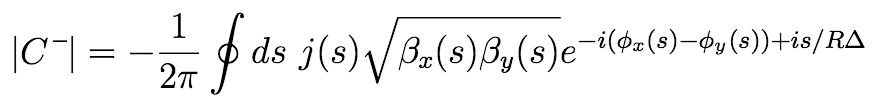 ϕy=7.74
Δϕ
The sum Σ-term oscillates 3 times faster than difference Δ-term, only
Andrea Franchi 	Vertical Emittance reduction @ ESRF
62
Misconception #3: Guignard formula
Low-emittance rings [Qx>Qy]
Qx=20.44
ΣQ=30.76
ΔQ=10.12
Qy=10.32
The same for both
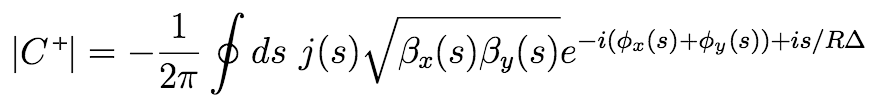 Σϕ
ϕy=2.58
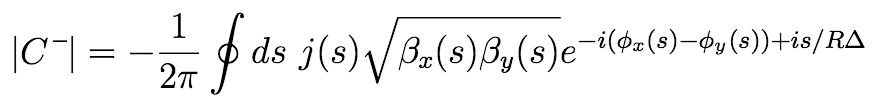 ϕy=7.74
Δϕ
The sum Σ-term oscillates 3 times faster than difference Δ-term, only
|C+|~|C-|
Andrea Franchi 	Vertical Emittance reduction @ ESRF
63
Misconception #3: Guignard formula
Hadron rings [Qx~Qy]
Qx=26.18
ΣQ=52.40
ΔQ=-0.04
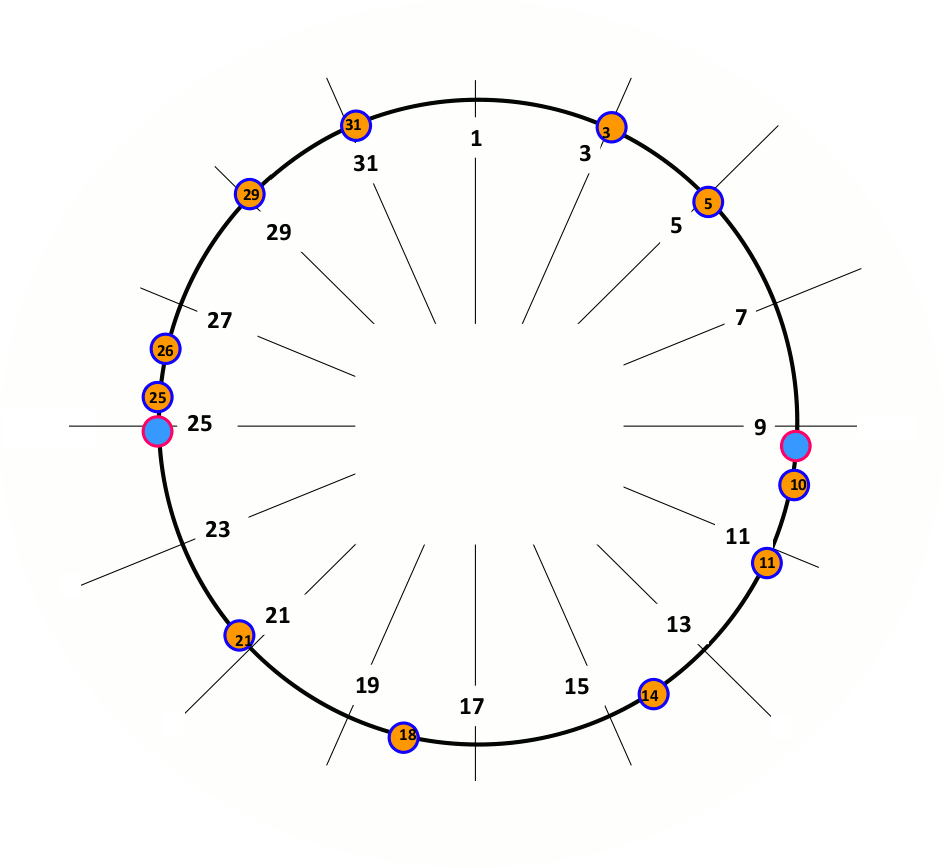 Qy=26.22
Σϕ=  6.55
Δϕ=-0.01
ϕx=22.89
ϕx=3.27
Σϕ=45.75
Δϕ=-0.03
ϕy=3.28
ϕy=22.86
Σϕ=13.10
Δϕ=-0.01
ϕx=19.62
ϕx=6.55
Σϕ=39.20
Δϕ=-0.03
ϕy=6.56
ϕy=19.58
Σϕ=19.66
Δϕ=-0.02
ϕx=9.82
ϕx=16.36
Σϕ=32.75
Δϕ=-0.03
ϕy=9.84
ϕy=16.39
Σϕ=26.20
Δϕ=-0.02
ϕx=13.09
ϕy=13.11
Andrea Franchi 	Vertical Emittance reduction @ ESRF
64
Misconception #3: Guignard formula
Hadron rings [Qx~Qy]
Qx=26.18
ΣQ=52.40
ΔQ=-0.04
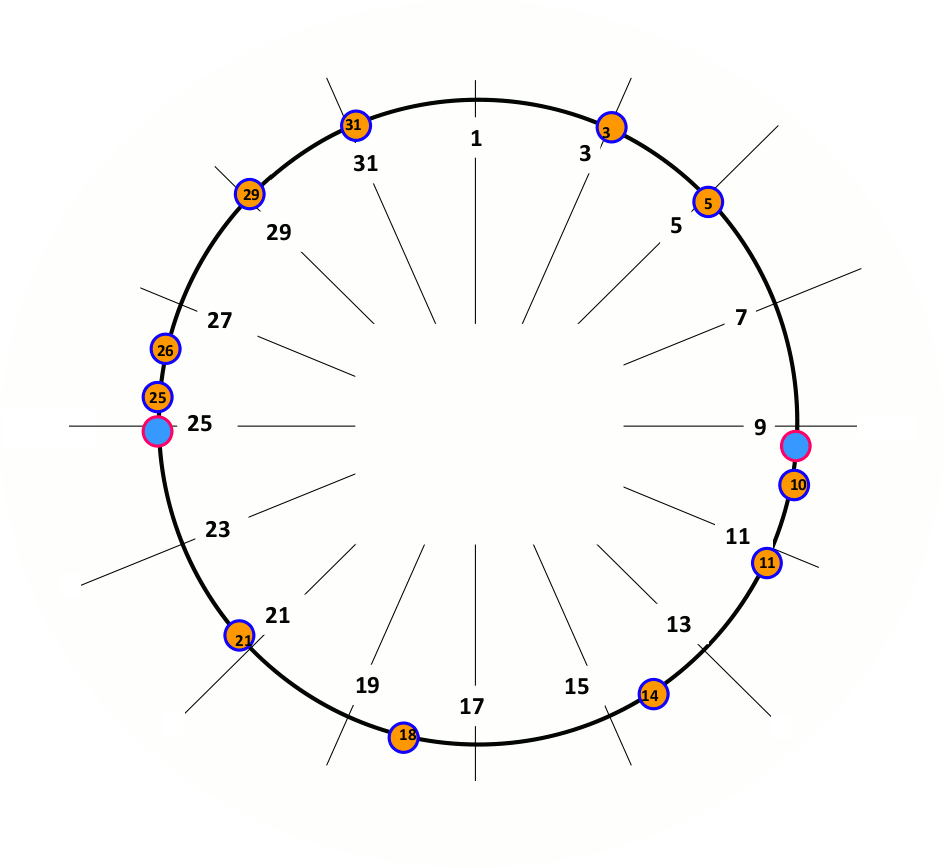 Qy=26.22
Σϕ=  6.55
Δϕ=-0.01
ϕx=22.89
ϕx=3.27
Σϕ=45.75
Δϕ=-0.03
ϕy=3.28
ϕy=22.86
Σϕ=13.10
Δϕ=-0.01
ϕx=19.62
ϕx=6.55
Σϕ=39.20
Δϕ=-0.03
ϕy=6.56
ϕy=19.58
Σϕ=19.66
Δϕ=-0.02
ϕx=9.82
ϕx=16.36
Σϕ=32.75
Δϕ=-0.03
ϕy=9.84
ϕy=16.39
Σϕ=26.20
Δϕ=-0.02
ϕx=13.09
ϕy=13.11
Andrea Franchi 	Vertical Emittance reduction @ ESRF
65
Misconception #3: Guignard formula
Hadron rings [Qx~Qy]
Qx=26.18
ΣQ=52.40
ΔQ=-0.04
Qy=26.22
The same for both
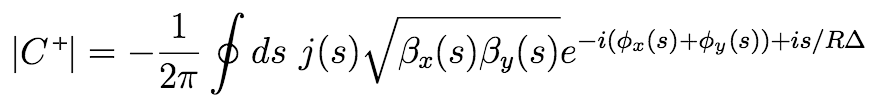 Σϕ
ϕy=2.58
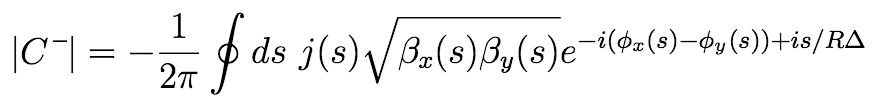 ϕy=7.74
Δϕ
=1
The sum Σ-term oscillates 52 times, while the difference Δ-term does not
|C+|<<|C-|
Andrea Franchi 	Vertical Emittance reduction @ ESRF
66
Misconception #3: Guignard formula
Guignard formula (fixed tunes, i.e. Δ=Qx-Qy  constant in time)





WARNING: the formula is only valid for negligible sum resonance, i.e. |C-| >> |C+|, hence not for modern synchrotron light sources
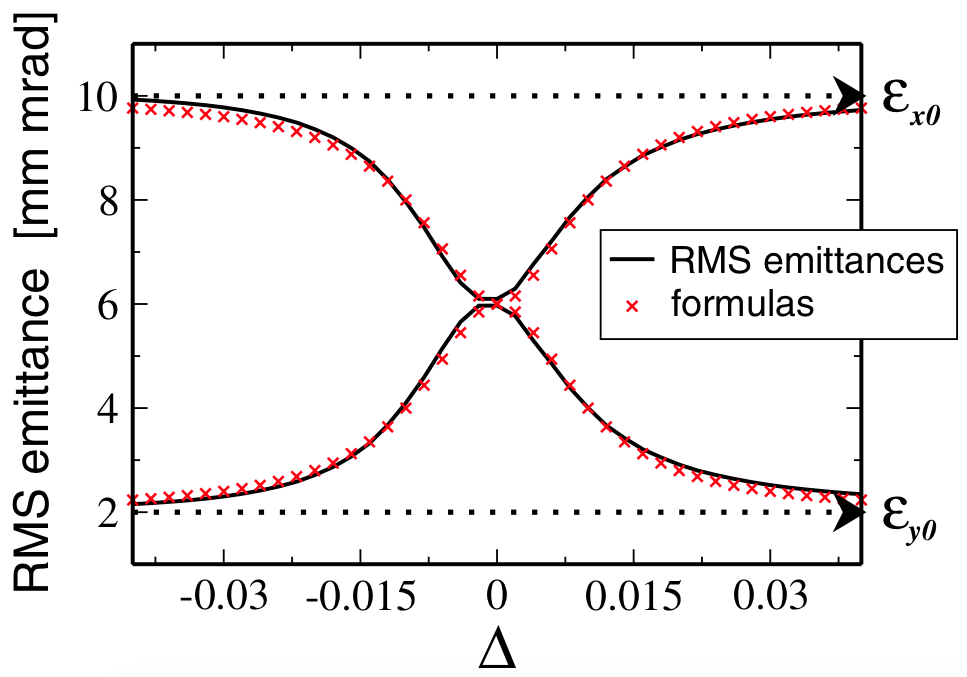 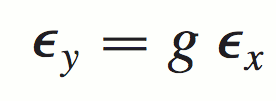 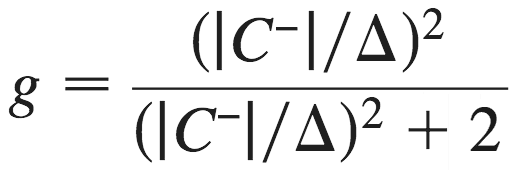 Andrea Franchi 	Vertical Emittance reduction @ ESRF
67
Misconception #3: Guignard formula
Metral formula (tunes varying in time, i.e. Δ(t)=Qx(t)-Qy(t) , resonance crossing)





WARNING: the formula is only valid for negligible sum resonance, i.e. |C-| >> |C+|, hence not for modern synchrotron light sources
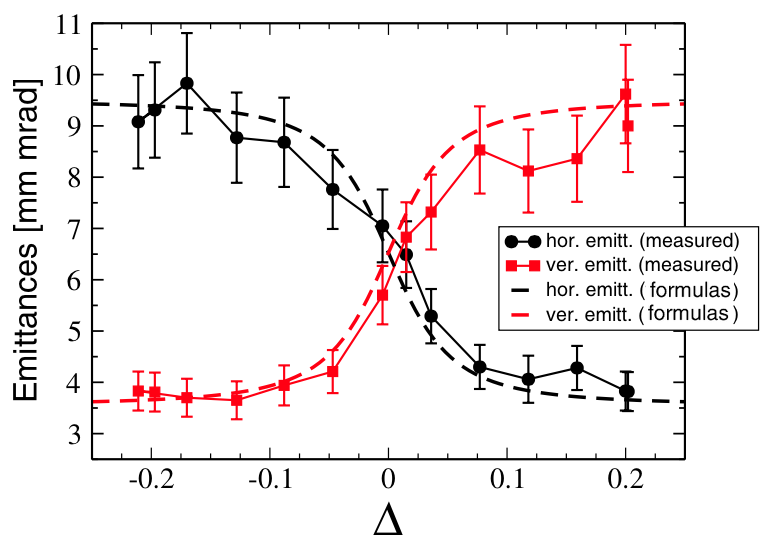 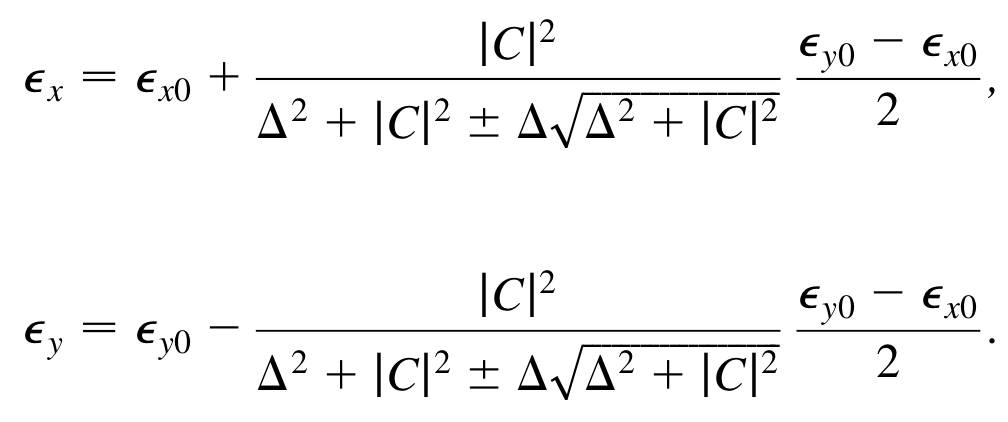 CERN PS, PRSTAB 10, 064003 (2007)
Andrea Franchi 	Vertical Emittance reduction @ ESRF
68
Misconception #3: Guignard formula
Metral formula (tunes varying in time, i.e. Δ(t)=Qx(t)-Qy(t) , resonance crossing)





WARNING: the formula is only valid for negligible sum resonance, i.e. |C-| >> |C+|, hence not for modern synchrotron light sources
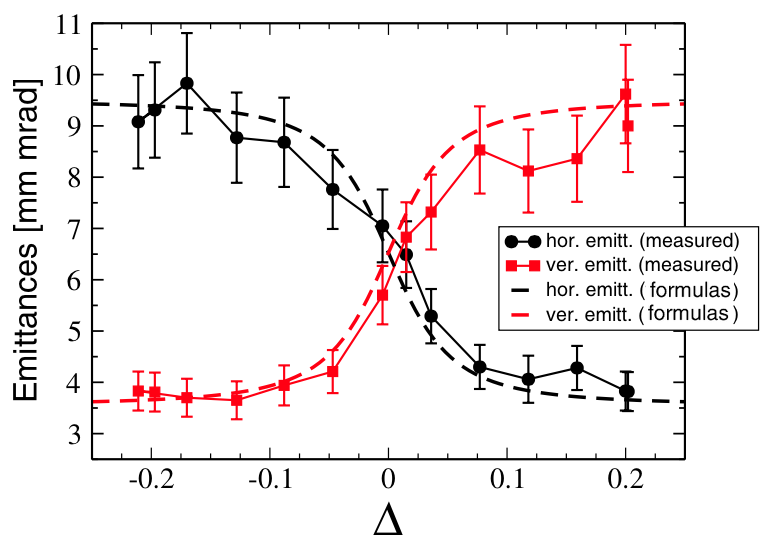 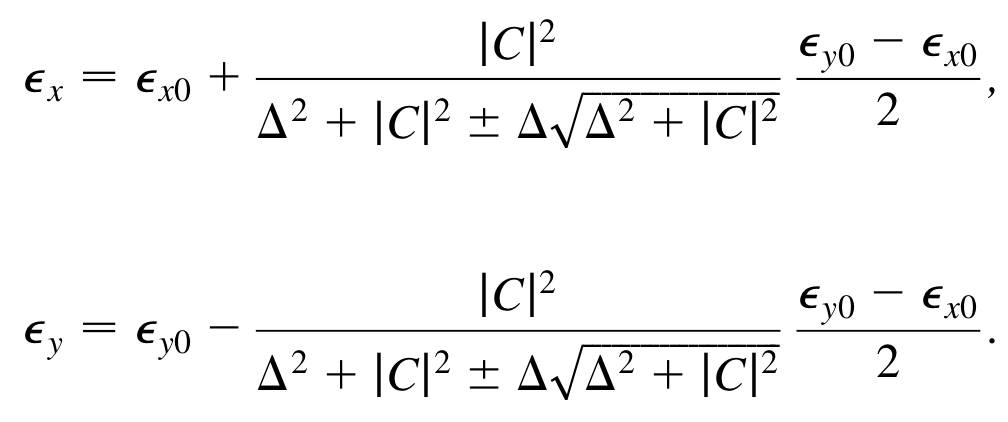 CERN PS, PRSTAB 10, 064003 (2007)
Though it can still apply to light source booster rings (|C-| >> |C+|), see Peter Kuske, WEOAA01 IPAC2016
Andrea Franchi 	Vertical Emittance reduction @ ESRF
69
Outlines
Misconception #1: In the presence of coupling we deal with vertical emittances (plural is not a typo)
Misconception #2: Coupling correction is a linear problem not needing CPU-intense random/genetic/non-linear optimizers
Misconception #3: Guignard formulas do not apply to modern synchrotron light sources and damping rings
Misconception #4: “indirect measurements” of vertical emittance should be avoided
Andrea Franchi 	Vertical Emittance reduction @ ESRF
70
Misconception #4: “indirect measurements” of εy
Caution with Guignard’s formula
At very low coupling εy may be smaller than monitor/camera resolution and hence non measurable.
Andrea Franchi 	Vertical Emittance reduction @ ESRF
71
Misconception #4: “indirect measurements” of εy
Caution with Guignard’s formula
At very low coupling εy may be smaller than monitor/camera resolution and hence non measurable.
One may be then tempted to use Guignard’s formula

The “large” εx easier to measure and “g” evaluated from tune measurements (closest tune approach). Δ = Qx-Qy (fractional part, |C-| is the difference resonance stop band.
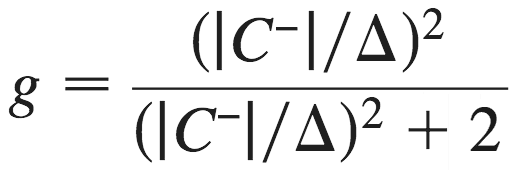 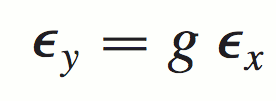 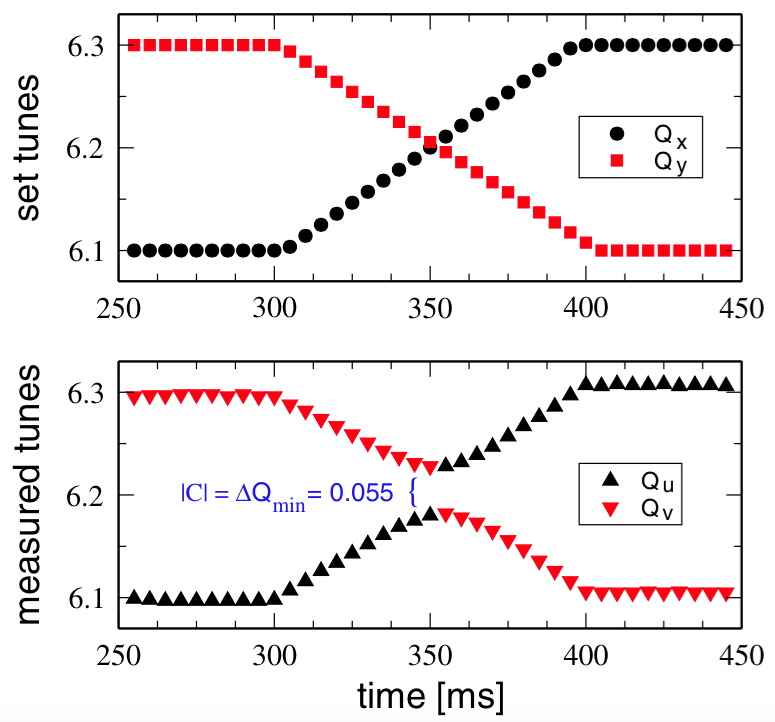 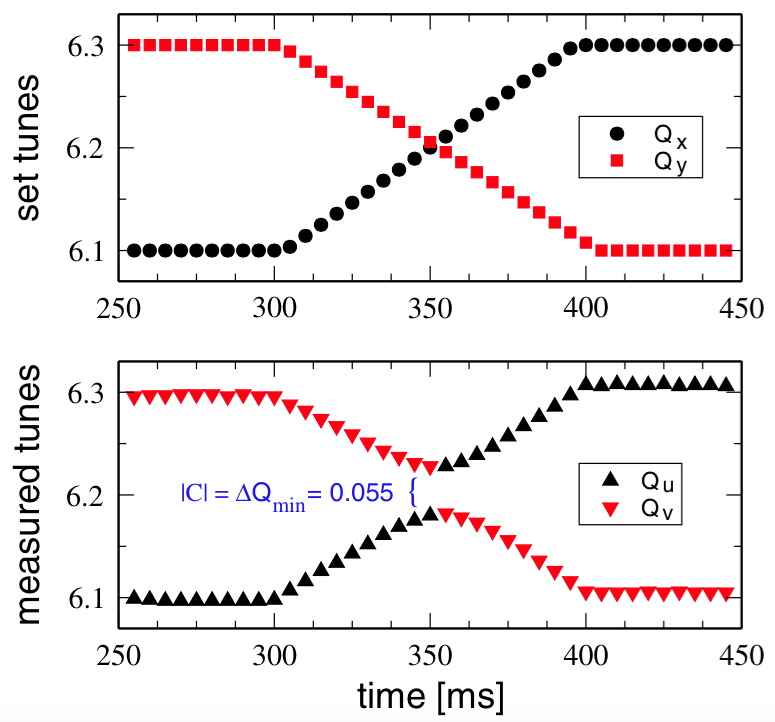 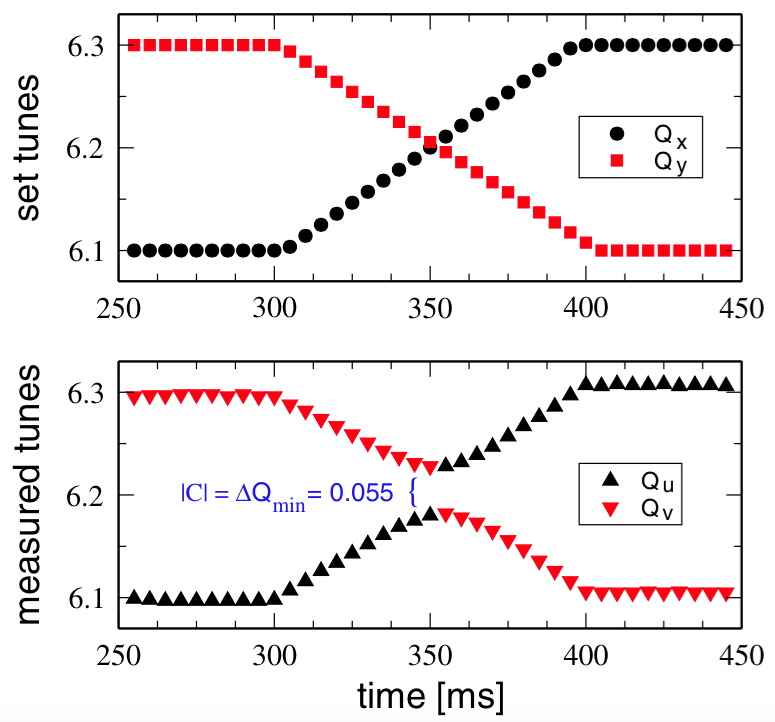 Andrea Franchi 	Vertical Emittance reduction @ ESRF
72
Misconception #4: “indirect measurements” of εy
Caution with Guignard’s formula
At very low coupling εy may be smaller than monitor/camera resolution and hence non measurable.
One may be then tempted to use Guignard’s formula

The “large” εx easier to measure and “g” evaluated from tune measurements (closest tune approach). Δ = Qx-Qy (fractional part, |C-| is the difference resonance stop band.
 But the formula is only valid for: 
 sum resonance negligible, i.e. |C-| >>  |C+| 
Vert. dispersion Dy  contribution to  εy  << betatron coupling contribution
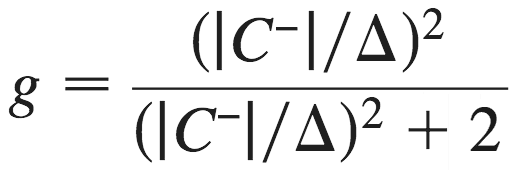 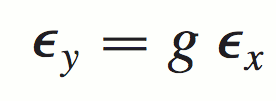 Andrea Franchi 	Vertical Emittance reduction @ ESRF
73
Misconception #4: “indirect measurements” of εy
Caution with Guignard’s formula
At very low coupling εy may be smaller than monitor/camera resolution and hence non measurable.
One may be then tempted to use Guignard’s formula

The “large” εx easier to measure and “g” evaluated from tune measurements (closest tune approach). Δ = Qx-Qy (fractional part, |C-| is the difference resonance stop band.
 But the formula is only valid for: 
 sum resonance negligible, i.e. |C-| <<  |C+| 
Vert. dispersion Dy  contribution to  εy   >  betatron  coupling contribution
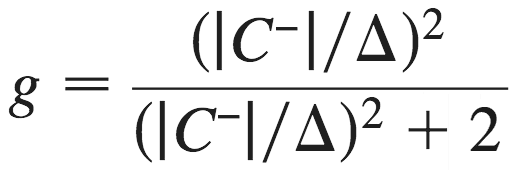 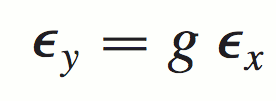 @ ESRF SR
9E-4
3E-3
0.94 pm
0.65 pm
Andrea Franchi 	Vertical Emittance reduction @ ESRF
74
Misconception #4: “indirect measurements” of εy
Caution with lifetime measurement (1)
At very low coupling εy may be smaller than monitor/camera resolution and hence non measurable.
One may use the reduction of the  Touschek lifetime
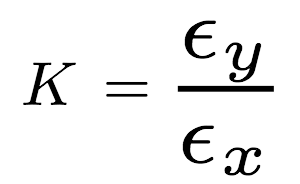 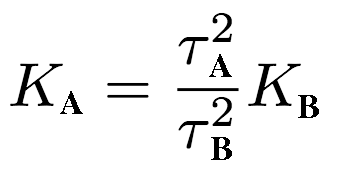 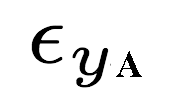 Andrea Franchi 	Vertical Emittance reduction @ ESRF
75
Misconception #4: “indirect measurements” of εy
Caution with lifetime measurement (1)
At very low coupling εy may be smaller than monitor/camera resolution and hence non measurable.
One may use the reduction of the  Touschek lifetime


This approach is valid under the assumption that the lifetime reduction is exclusively induced by the Touschek effect.
However, the sum resonance ( |C+| ) is unstable and may account for lower-than-expected lifetime with larger εy , if inadvertently enhanced during coupling correction.
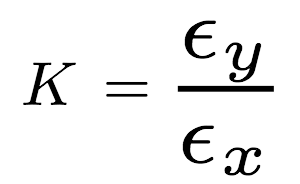 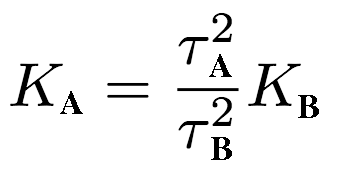 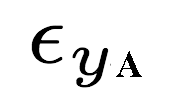 Andrea Franchi 	Vertical Emittance reduction @ ESRF
76
Misconception #4: “indirect measurements” of εy
Caution with lifetime measurement (1)
At very low coupling εy may be smaller than monitor/camera resolution and hence non measurable.
One may use the reduction of the  Touschek lifetime


This approach is valid under the assumption that the lifetime reduction is exclusively induced by the Touschek effect.
However, the sum resonance ( |C+| ) is unstable and may account for lower-than-expected lifetime with larger εy , if inadvertently enhanced during coupling correction.
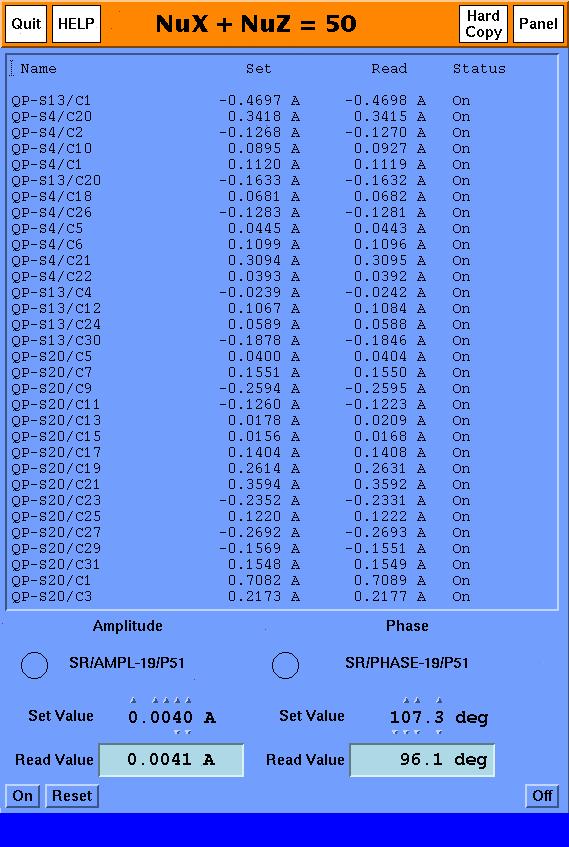 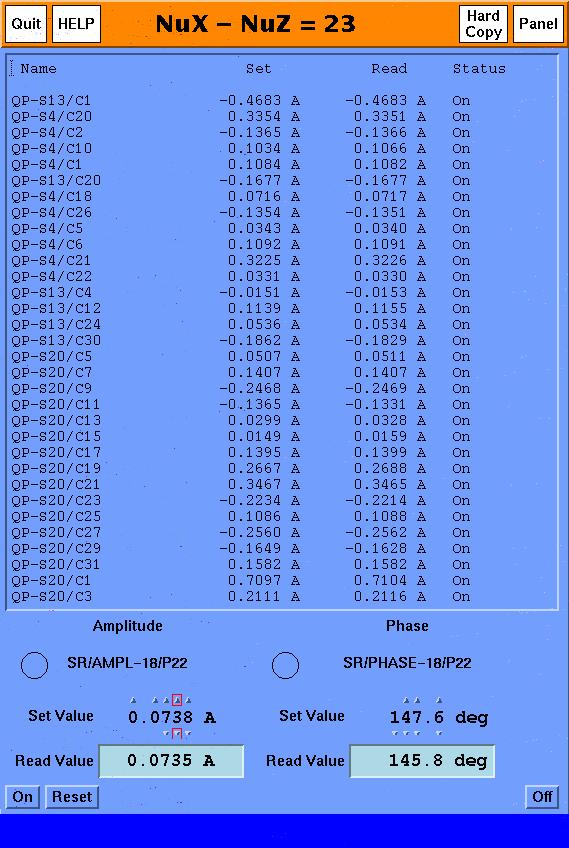 At the ESRF, while trimming skews, it has been sometimes observed that:
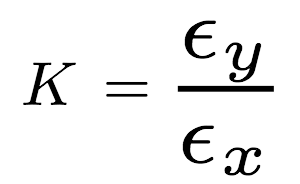 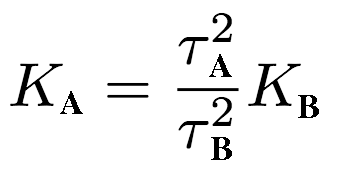 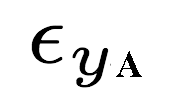 Andrea Franchi 	Vertical Emittance reduction @ ESRF
77
Misconception #4: “indirect measurements” of εy
Caution with lifetime measurement (1)
At very low coupling εy may be smaller than monitor/camera resolution and hence non measurable.
One may be then tempted to use Touschek-lifetime reduction


This approach is valid under the assumption that the lifetime reduction is exclusively induced by the Touschek effect.
However, the sum resonance ( |C+| ) is unstable and may account for lower-than-expected lifetime with larger εy , if inadvertently enhanced during coupling correction.
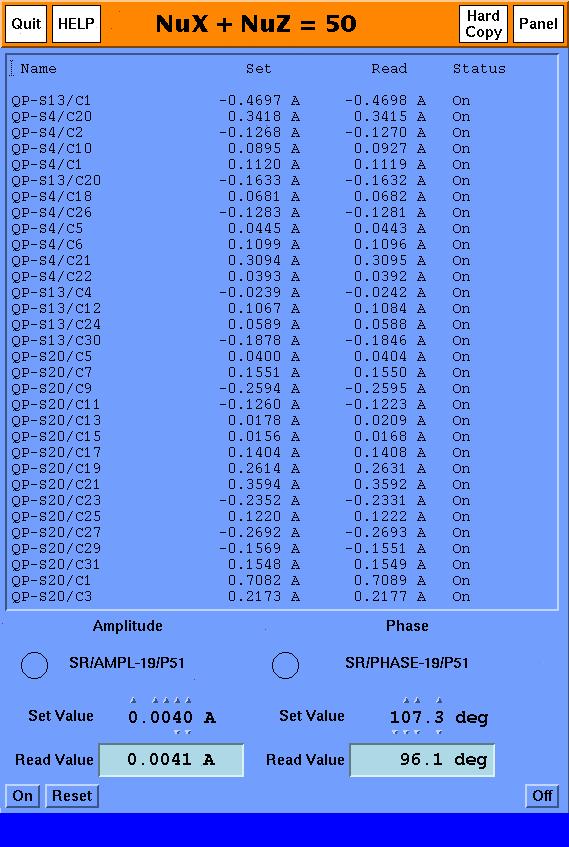 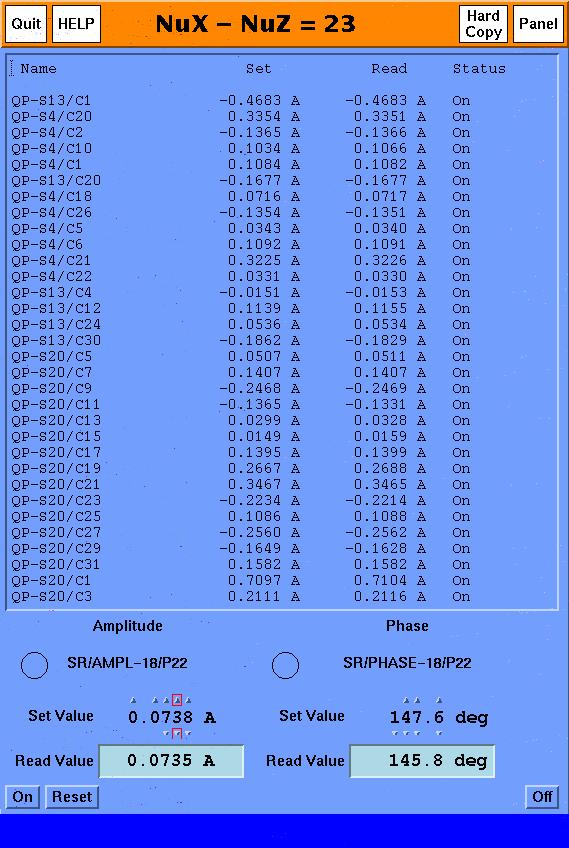 At the ESRF, while trimming skews, it has been sometimes observed that:
1. reducing |C-|, both Ey and lifetime decrease (stronger Touschek)
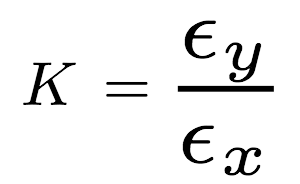 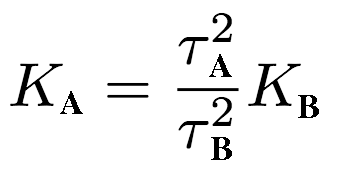 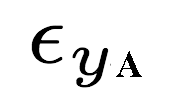 Andrea Franchi 	Vertical Emittance reduction @ ESRF
78
Misconception #4: “indirect measurements” of εy
Caution with lifetime measurement (1)
At very low coupling εy may be smaller than monitor/camera resolution and hence non measurable.
One may be then tempted to use Touschek-lifetime reduction


This approach is valid under the assumption that the lifetime reduction is exclusively induced by the Touschek effect.
However, the sum resonance ( |C+| ) is unstable and may account for lower-than-expected lifetime with larger εy , if inadvertently enhanced during coupling correction.
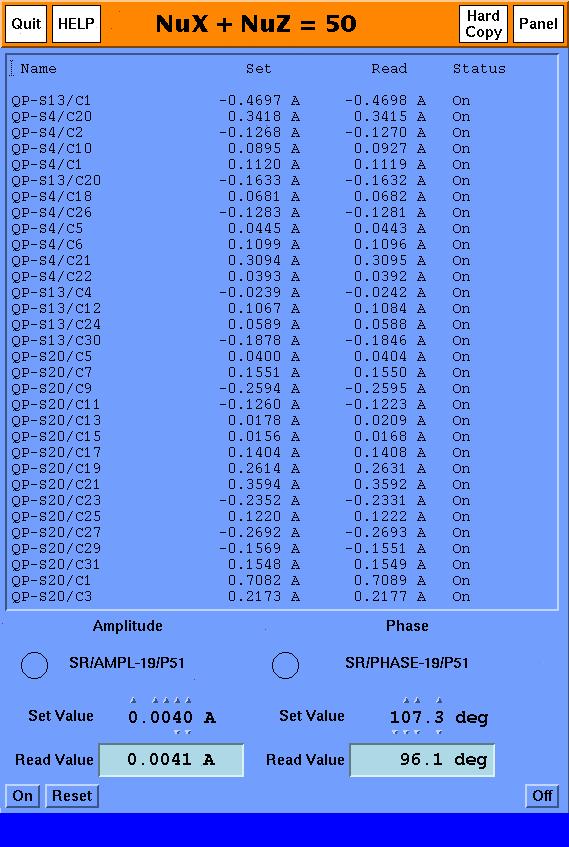 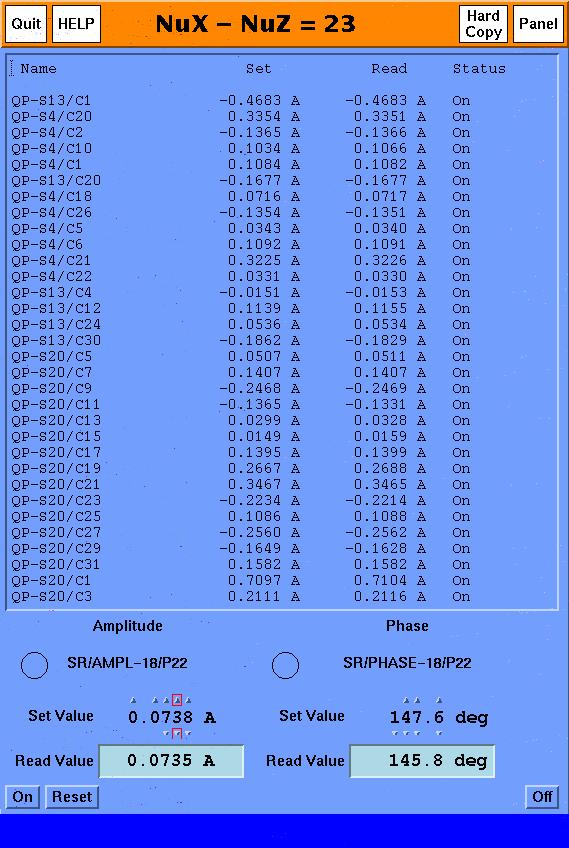 At the ESRF, while trimming skews, it has been sometimes observed that:
1. reducing |C-|, both Ey and lifetime decrease (stronger Touschek)
2. increasing |C+|, Ey increases whereas lifetime decreases (sum resonance stronger than Touschek ?)
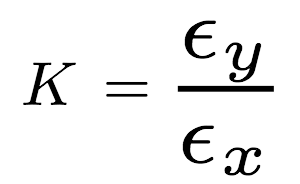 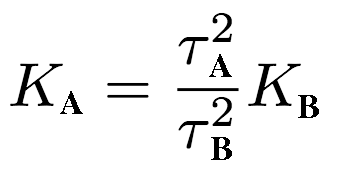 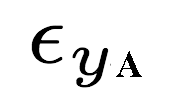 Andrea Franchi 	Vertical Emittance reduction @ ESRF
79
Misconception #4: “indirect measurements” of εy
Caution with lifetime measurement (2)
At very low coupling εy may be smaller than monitor/camera resolution and hence non measurable.
One may infer the average  εy via 
  Touschek-lifetime measurement.
Andrea Franchi 	Vertical Emittance reduction @ ESRF
80
Misconception #4: “indirect measurements” of εy
Caution with lifetime measurement (2)
At very low coupling εy may be smaller than monitor/camera resolution and hence non measurable.
One may infer the average  εy via 
  Touschek-lifetime measurement.
 A depends on several RF-related parameters (bunch length, RF acceptance, dynamic aperture).
Andrea Franchi 	Vertical Emittance reduction @ ESRF
81
Misconception #4: “indirect measurements” of εy
Caution with lifetime measurement (2)
At very low coupling εy may be smaller than monitor/camera resolution and hence non measurable.
One may infer the average  εy via 
  Touschek-lifetime measurement.
 A depends on several RF-related parameters (bunch length, RF acceptance, dynamic aperture).
The emittance in the formula shall be the apparent one, not the model eigen-emittance Ev
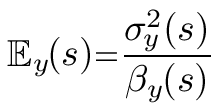 Andrea Franchi 	Vertical Emittance reduction @ ESRF
82
Misconception #4: “indirect measurements” of εy
Caution with lifetime measurement (2)
At very low coupling εy may be smaller than monitor/camera resolution and hence non measurable.
One may infer the average  εy via 
  Touschek-lifetime measurement.
 A depends on several RF-related parameters (bunch length, RF acceptance, dynamic aperture) and β-functions
Actually, it shall be the apparent emittance averaged along the low-beta regions of the ring (those with the high scattering rate contributing the most the lifetime integral), not the model eigen-emittance Ev
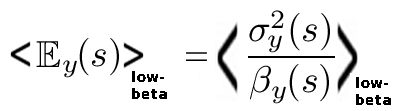 Andrea Franchi 	Vertical Emittance reduction @ ESRF
83
model eigen-emittance Ev= 9 pm 
Vs
meas. avg. apparent emittance <Ey>=16 pm
Misconception #4: “indirect measurements” of εy
Caution with lifetime measurement (2)
At very low coupling εy may be smaller than monitor/camera resolution and hence non measurable.
One may infer the average  εy via 
  Touschek-lifetime measurement.
 A depends on several RF-related parameters (bunch length, RF acceptance, dynamic aperture).
Actually, it shall be the apparent emittance averaged along the low-beta regions of the ring (those with the high scattering rate contributing the most the lifetime integral) , not the model eigen-emittance Ev
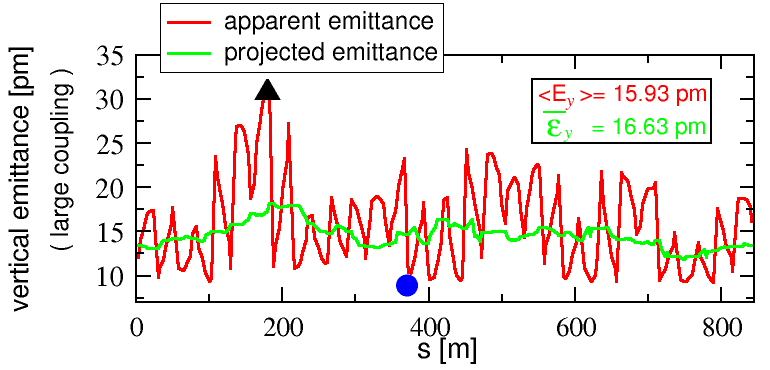 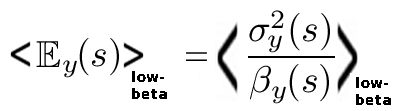 Andrea Franchi 	Vertical Emittance reduction @ ESRF
84
Misconception #4: “indirect measurements” of εy
Caution with lifetime measurement (2)
At very low coupling εy may be smaller than monitor/camera resolution and hence non measurable.
One may infer the average  εy via 
  Touschek-lifetime measurement.
 A depends on several RF-related parameters (bunch length, RF acceptance, dynamic aperture).
It actually shall be the apparent emittance averaged along the low-beta regions of the ring (those with the high scattering rate contributing the most the lifetime integral), not the model eigen-emittance Ev
Measured <Ey> not model eigen-emittance Ev  !!
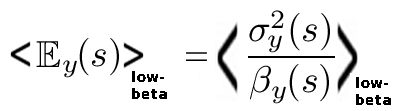 Andrea Franchi 	Vertical Emittance reduction @ ESRF
85
Misconception #4: “indirect measurements” of εy
Caution with lifetime measurement (2)
At very low coupling εy may be smaller than monitor/camera resolution and hence non measurable.
Andrea Franchi 	Vertical Emittance reduction @ ESRF
86
Misconception #4: “indirect measurements” of εy
Caution with lifetime measurement (2)
At very low coupling εy may be smaller than monitor/camera resolution and hence non measurable.
OK!
Andrea Franchi 	Vertical Emittance reduction @ ESRF
87
Misconception #4: “indirect measurements” of εy
Caution with lifetime measurement (2)
At very low coupling εy may be smaller than monitor/camera resolution and hence non measurable.
NO!!
Andrea Franchi 	Vertical Emittance reduction @ ESRF
88
Misconception #4: “indirect measurements” of εy
Caution with lifetime measurement (2)
At very low coupling εy may be smaller than monitor/camera resolution and hence non measurable.
Touschek lifetime measurement @ ESRF
large <Ey> with white noise 
rather than with coupling to keep βx, βy & δEy constant
NO!!
Measured <Ey> not model eigen-emittance Ev  !!
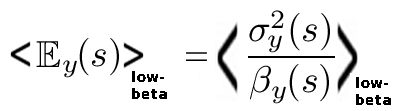 Andrea Franchi 	Vertical Emittance reduction @ ESRF
89
Outlines
Misconception #1: In the presence of coupling we deal with vertical emittances (plural is not a typo)
Misconception #2: Coupling correction is a linear problem not needing CPU-intense random/genetic/non-linear optimizers
Misconception #3: Guignard formulas do not apply to modern synchrotron light sources and damping rings
Misconception #4: “indirect measurements” of vertical emittance should be avoided
Andrea Franchi 	Vertical Emittance reduction @ ESRF
90